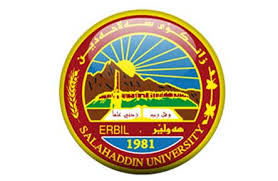 زانكوَى سةلاحةدين- هةوليَركوَليذى ياساو زانستة سياسيةكان                           بةشى زانستة سياسيةكان
لامةركةزيةتى ئيدارى (اللامركزية الادارية) 
  عمر علي رشيد 
ماستةر لة بوارى زانستة رِامياريةكان 

Email:- Omar.lavo@gmal.com

M:07504465756 
1-10-2023
1
دەروازەیەكی تیوری بو لامەركەزیەتی ئیداری :- تەوەرەی یەكەم :- مەركەزیەت و لا مەركەزیەت لقی یەكەم :- مەركەزیەت
مەركەزیەت :- بەواتایچركردنەوەی دەسەلاتە لەسەنتەر ، حوكمەتی مەركەزی لەسایەی ئەم سیستەمە دا سەرجەم ئەركە كارگیریەكانی  جیبەجیدەكات لەریگەی دامەزراوەكانی خویەوە بەپیی هەرەمیكی دیاریكراو كەپیكهاتووە لە (سەروكی وولات – سەروك وەزیران – وەزیرەكان – نوینەرەكان ).  لەوولاتە مەركەزیەكاندا فەرمانەكانی دەسەلاتی سەنتەردەبیت بەدروستی جیبەجیبكرێن كەدەسەلاتی سەنتەر مافی چاودیری و رەتكردنەوەو پیداچونەوەو سزادانیشی هەیە .
2
سیستەمی مەركەزیەت بە (3) خەسلەتی سەرەكی دەناسریتەوە
:- 1- ضركردنةوةو كوكردنةوةى ئةركة كارطيريةكان لةدةسةلاتى مةركةزيدا كةهةمووقوناغةكانى دةركردنى بريار وةلةطشت بوارةكاندا بةشيوةيةكى حةصرى لةدةستى دةسةلاتى مةركةزةوة دةبيت بةتايبةت بةثيى ريزبةندى ( سةروك- سةروك وةزيران – وةزيرةكان – فةرمانبةرةكان) . بةلام ليرةدا ثشت دةبةستريت بة دوو ثرنسيثى سةرةكى :- 1- ريطةثيدانى ثسثوريةكان (تفويض الاختصاص) كةخاوةنى ثسثوريةكة كةسيك رادةسثيريت بوكاريكى تايبةت 
2- ريطةثيدانى واذووكردن ( تفويض التوقيع ) كةسةروك يان وةزير كةسيك رادةسثيريت لةبرى ئةو واذوو لةسةر جوريكى تايبةت لةكاروبار بكات . 
2- دةسةلاتى سةروكايةتى  واثيناسةدةكريت كة هيزى جولينةرى ثةيذةى ئيدارى بيت 
3- ثسثورى هةرةمى ( الخضوع للسلم الادارية ) واتة ثةيذةيى كةهةر لايةنيك ثابةندى سةرووىخوى بيت
3
مةركةزيةتى ئيدارى دوو شيوازى هةبة كة بريتين لة (التركيز الادارى وعدم التركيز)
بةوةدةناسريتةوة كةوا دةسةلاتى سةنتةر بةهيز دةكات وبلاوكردنةوةى سنورى دةسةلاتى حكومةتى سةنتة ئاسان دةكات . 
- مةركةيةتى ئيدارى دةبيتة هوى كةمبونةوة ى نةفةقاتى طشتى بوكةمترين ئاست .
4
التركيز ئيدارى ضةندين كةموكورى هةية لةوانة
:-1- ئةو شيوازة بةوةدةناسريت كةسروشتيكى ناديموكراتى هةية كةثسثوريةتى ئيدارى هةمووى لةدةستى ضةند وةزيريك وبةرثرسيك كودةكريتةوة . 
2- زيدةرويى كردن لةمةركةزيةت دةبيتة هوى ثةكخستنى كاروبارة ئيداريةكان و زوربةةنى روتين . 
3- مةركةزيةتيكى توند دةبيتة هوى ثشتطوى خستنى ثيداويستية لوكاليةكان .
5
تةركيزنةكردن (عدم الركيز) لةبيروكةدا ليكضونيكى هةية لةطةل لامةركةزيةتى ئيدارى
 كةهةردووكيان لةسةر بيروكةى دابةشكردنى ثسثوريةكانة 
بةلام هةريةكة لة عدم التركيز ولامةركةزيةتى ئيدارى دةسةلاتى سياسى و ثراكتيكى تايبةتى خويان هةية كةجياوازن لةيةكتر بةشيوةيةك ئةوةى يةكةميان طرنطيةكى ديموكراتى نية وةك ئةوةى دووةم .
6
لقى دووةم :-لا مةركةزيةت :-
والتةر كلين جةخت لةسةر ضةند ئامانجيك دةكاتةوة بوئةوةى لامةركةزيةتى ثةيرةوبكريت :-
 1- دابينكردنى ئيداريةكى بةتوانا كةتواناى وةلامدانةوةيةكى باشترى داواكارى هاولاتيانى هةبيت. 
2- طرةنتى كردنى ديموكراتيةت ومافى هاولاتيان وداواكارى تاكةكان 
3- دروستكردنى طيانى كيبركى لةنيوان يةكة ئيدارية خوجيَيةكان 
4- ثاراستنى مافى كةمينةكان لةريطةى ثيدانى ئاستيكى طونجاو لةدةسةلات بويان.
7
لامةركةزيةت
شيوازيكى ريكخستنة لةسةربنةماى دابةشكردنى دةسةلات وثسثوريةتةكان بنيانراوة لةنيوان دةسةلاتى مةركةزى ودةستةى ديكةى سةربةخويى بةثيى ياسا ، كةبةشيوةيةكى طشتى لامةركةزيةت يان سياسية يان ئيدارية. 
بريتية لة طواستنةوةى دةسةلات لةمةركةزةزوة بو دةسةلاتة لوكاليةكان بةلام ئايا ئةو طواستنةوةية لةهةموو جورةكانى لامةركةزيةت بةيةك ئاست ئةنجام دةدريت
8
لامةركةزيةت بةثيى ثلةو ئاستى قولايةكةى دابةشدةكريتة ضوار جورى سةرةكى بةثيى ئاستى طواستنةوةى دةسةلات هةر يةكيك لةو شيوازانةش خاسيةتى سياسى و دارايى و ئيدارى خوى هةية ئاستةكانيش بريتين لة :-
1- التنازل :- بةواتاى طواستنةوةى دةسةلات بو ئةو حكوتة لوكاليانةى سةربةخون يان نيمضة سةربةخون وكةسايةتيةكى مةعنةويان هةية 
2- التفويض :- بريتية لةطواستنةوةى بةرثرسياريةتى لةبوارى خزمةتطوزارى وكارطيرى ودةزطاكانى حوكم ودامةزراوة خوجيَيةكان . 
3- إبطال المركزية ك- واتا راسثاردنى لقةكانى خوارةوةى حكومةت بو جيبةجيكردنى بةرنامةى حكومةت بةطشتى 
4- التجريد:- بريتيةلة طواستنةوةى خزمةتطوزارى دامةزراوة طشتيةكان بو كومثانيا ودامةزراوة تايبةتيةكان واتا ثةيوةست كردن بةئةنجامدانى كاريكى ديارى كراو لةكاتيكى ديارى كراو.
9
جيمس مانور دةليت :- بوئةوةى لامةركةزيةت سةركةوتن بةدةست بهينيت لةريكةوتنى نيوان لايةنةكان ئةوادةبيت ئةو سىَ رةطةزة تيكةلى يةك بكريَن (ديموكراتى- دارايى –ئيدارى) . وةدةليت سىَ رةطةزى سةرةكى دةبيت لةلامةركةزيةت هةبيت ( سياسى –دارايى – ئيدارى ) دةبيت بةيةكةوة طريدرابن . 
بوَسوانطةر ثيى واية سىَ فاكتةرى سةرةكى كاريطةريان لةسةر لامةركةزيةت هةية بريتين لةكةسايةتى مةعنةوى ، دةسةلات و بةرثرسياريةتى .
10
لايةنة باشيةكانى لامةركةزيةت:-
1-  دابةشكردنى بةرثرسياريةتى بةسةر زياتر لةيةك ئاست. وةبضوكردنةوةى دةزطاحكوميةكان بو يةكةى بضوكتر بوئةوةى تواناى ولامدانةوةى  باشترى داواكاريةكانى خةلكى هةبيت. 
2- خيرايى ورانةوةستان لةثروسةى برياردان وبريارةكان زياتر لةخةلك نزيك دةبيت. 
3- كةمكردنةوةى كةم وكوريةكانى حكومةت . 
4- لامةركةزيةت يةكيك لةثيداويستيةكانى  ديموكراتية .
11
لايةنة خراثيةكانى لامةركةزيةت:-
1- بونى تيكهةلضون (التداخل) لةثسثوريةتةكان وناروونى لةنيوان حكومةتى مةركةزى و حكومةتة لوكاليةكان كةدةبيتة هوى كةمكردنةوةى تواناى كاركردنى حكومةت. 
2- دةركةوتنى سةركردةى ناوةخويى كةروليكى طةورة دةطيرن لةئيدارةكردنى ئةو ئيدارة لوكاليانة ئةوةش دةبيتةهوى بلاوبونةوةى طةندةلى 
3- نةبوونى يةكسانى لةنيوان دةستة ناوةخويةكان ئةمةش وادةكات هةندى ناوضة ثيشكةوتنى زياتر بةخويةوة ببينىَ لةناوضةكانى ديكة.
12
لقى سيَيةم :- شيوازةكانى لامةركةزيةت:-
لامةركةزيةت بةمانا فراوانيةكةى واتاى بوونى ضةند دةستةيةك يان يةكةيةك لةثال دةسةلاتى مةركةزى  ئةو دةستانة خاوةنى كةسايةتى مةعنةوى خويانن .بةلام بةثيى شيوازى دابةشكردنى دةسةلات لامةركةزيةت ضةند شيوازيكى جياواز وةردةطريت:- يةكةم لامةركةزيةتى سياسى :- 
تيدا ئةركةكانى حكومةت لةبوارةكانى تةشريعى و جيبةجيكردن ودادوةريدا دابةشدةكريت لةنيوان حكومةتى ئيتحادى و وولايةتةكان ويةكة سياسيةكان ئةو شيوازة زياتر لةوولاتة ئاويتةكان ( الدولة المركبة – الودل الفدرالية ) بةدى دةكريت . لامةركةزيةتى سياسى بةرزترين ئاستى لامةركةزيةتة.
13
دووةم لامةركةزيةتى ئيدارى :- واتا دابةشكردنى دةسةلاتة كارطيريةكان بةياسا لةنيوان ناوةندو يةكة خوجيَيةكان ،شيوازيكة لة شيوازةكانى دابةشكردنى ئةركة ئيداريةكان لةنيوان حكومةتى مةركةزى و دةستة خوجيَيةكان كةتيدا حكومةتى مةركةزى مافى ضاوديرى كردن و سةرثةرشتى وبةدواداضونى هةية بةسةر دةستة خوجيَيةكان .
14
هةروةك ثروطرامى ئينمائى undp كةسةر بةنةتةوةيةكطرتوةكانة لامةركةزيةتى بو 4جور دابةشكردووة:-
1- جورى لامةرزةيةتى سةربةخو( اللامركزية المستقلة) :- لةم جورةدا حكومةتى مةركةزى لةهةندى لةدةسةلاتةكانى خوى دادةبةزينيت بو يةكة خوجييةكانى وةك ثاريزطاو شارةوانى ئةو يةكانة كةسايةتى مةعنةوى سةربةخويان هةية ثابةندى ضاوديرى كردن نابن . 
2- جورى لامةركةزي نيمضة سةربةخو ( اللامركزية شبه مستقلة) :-لةم شيوازة يةكة نيوةخويةكان نيمضة سةربةخويان هةية زوربةى دةسةلاتةكانى حكومةتى مةركةزى تةرخان دةكريت بو يةكة ناوةخويةكان لةذير ضاوديريةكى ناراستةوخودا. 
3- جورى لامةركةزيةت وابةستة (اللامركزية التابعة) لةو شيوازةدا كةمترين ئاستى سةربةخويى دةدريتة يةكة خوجييةكان . 
4- جورى لامةركةزي جيا ( اللامركزية المنفصلة) ئةو شيوازةى لامةركةزيةت ئاماذةيةكة بو ئةو يةكانةى دةكةونة دةرةوةى ثيطةى حكومةت . بةتايبةتى كةرتى تايبةت وةكو ذوورى بازرطانى , ثيشةسازى ، سةنديكا ثيشةيةكان ، ثارتة سياسيةكان وكومةلةكان.
15
تةوةرةى دووةم لامةركةزيةتى ئيدارى :-
هةندى لة فيقيهة فرنسيةكان  دةضنةسةر ئةو بوضونةى كةوا لامةركةزيةتى ئيدارى واتاى طواستنةوةى دةسةلاتى فةرمان وبريارةكارطيريةكانة بو ئةنجومنة خوجيية هةلبذيردراوةكان ز هةندىكى تر ثييانواية لامةركةزيةتى ئيدارى طوزارشتة لةدانثيدانانى دةولةت بةكةسايةتية ناوضةيةكان بو دةركردنى دةسةلاتى وةرطرتنى كارطيريةكان لةهةندى بواردا. هةندى فيقهى فرنسى وةك (دى لوبادير) دةليت : دةسيةكى خوجيين وثيادةى دةسةلاتى كارطيرى دةكةن وسةربةخويةكى زاتيان هةية .
16
ئةو بوضونةش لاى هةردوو فقهى فرنسى (ريفر وبارتلمى) جةختى لةسةر كراوةتةوة بةوةى ئةو شيوازةى ئيدارة واتاى دان ثيدانانة بةخةلكى ناوضةكة لةبةريوةبردنى كاروبارةكانى خويان لةريطةى ئةنجومةنيكةوة كةخويان هةليان بذاردبيت لةطةل مانةوةيان لةسنور دةولةتةكة . وةفيقهى فرنسى فالين ئاماذة بةوة دةكات كةلامةركةزي ئيدارى بريتيةلة وةرطرتنةوةى دةسةلاتى لاوةكى  لةدةستى دةسةلاتى مةركةزى و طواستنةوةى بو دةسةلاتيك كةثسثوريةتى كةمترى هةية .
17
ئينطليزةكان ثيانواية حكومةتيكى خوجيية لةلايةن دةستةى هةلبذيردراوة بةريوةدةضيت بةئةركى كارطيرى و جيبةجيكردن راسثيردراون . ئةو دةستةية ثةيوةستة بةدانيشتوانى سنوريكى ديارى كراو كةلةوسنورةدا دةوسةلاتى دةركردنى بريارى هةية بةشيوةيةكى طشتى ئاماذة بةوةدةكةن كةوا لامةركةزيةتى ئيدارى لقيكة لة لقةكانى ئيدارةى طشتى دةولةت كةبةشيوةيةكى تايبةت طرنطى دةدات بةبةشداريكردنى حوكمرانى لةناوضةيةكى دياريكراودا لةريطةى خةلكى ناوضةكة وبةسةرثةرشتى خةلكى ناوضةكة .
18
فيقهة عةرةبيةكان دةلين لامةركةزيةت برتيةلة ثروسةى دابةشكردنى دةسةلات وئيختصاصاتى ئيدارى لةنيوان حكومةتى مةركةزى لةثايتةخت ويةكة كارطيريةكان كةخاوةنى كةسايةتيةكى مةعنةوين وئةنجومةنيكى خوجيى نوينةرايةتيان دةكات بةشيوةيةك ثيويستة ئةو ئةنجومةنة يضيتة ذير كونترولى دةسةلاتى مةركةزى .
19
فيقهى عيراقى ثيى واية لامةركةزيةتى ئيدارى بنيات دةنريت لةريطةى دابةشكردنى ئةركة كارطيريةكان لةنيوان حكومةتى مةركةزى و دةستةى خوجيى ، جا ئةو لامةركةزيةتة ئيدارية بةهةرشيوةيةك بيت دةبيت بضيتة ذير ضاوديرى دةسةلاتى مةركةزى .
20
لقى يةكةم : شيوةكانى لامةركةزيةتى ئيدارى :- لةبوارى ثراكتيدا دوو شيوةى هةية كةبرتين لة : 1- لامةركةزيةتى ناوضةيى :-
لةم شيوازةدا ئةركة ئيداريةكانى دةولةت لةنيوان حكومةتى مةركةزى و دةستةى خوجيى هةلبذيردراودا دابةش دةكريت ئةو دةستة خوجييانةش ضالاكى خويان لةذير ضاوديرى حكومةتى مةركةزى بةريوةدةبةن ، بةوثيية بيت ضةمكى لامةركةزيةتى ئيدارى خوجيى هاوتاية لةطةل ضةمكى ئيدارةى خوجيى . كةبريتية لةو ريكخستنة كارطيريةى كةبياتنراوة لةسةر بوونى بةرذةوةنديةكى خوجيي كةجياوازة لةبةرذةوةندى نةتةوةيى .
21
ئةوةى كةسايةتى مةعنةوى لا مةركةزيةتى ناوضةيى لةوانى ديكة جيادةكاتةوة سنورى جوطرافية هةر لةسةر ئةو بنةماية بةوة دةناسريتةوة  كةوا لامةركةزيةتى ئيدارى ناوضةيى خوى لةطواستنةوةى دةسةلاتى ئيدارى لةحكومةتى مةركةزيةوة بو ئةنجومةنى ناوضة دياريكراوةكان دةبينيتةوة .
22
2- لامةركةزيةتى بةرذةوةندى :-
ثروذةيةكى ئابورية خاوةنةكةى دةولةتة وكارةكة دةدريتة كةسايةتيةكى مةعنةوى بو ئةوةى بةشيوازيكى تايبةتى بةريوةى ببات كة جياوازبيت لةشيوازة كلاسيكيةكة ئامانج ليى دابينكردنى ثيداويستسة طشتيةكان و بةرذةوةنديةكانة زورجار بةو شيوازة دةوتريت لانةركةزى تةكنيكى ( بةرذةوةندى ) يان يان لامةركةزى ئيدارى تايبةتمةند ئامانجى سةرةكى لة ثيكهينانى ئةو دةست  تايبةتيانة بريتية لةرزطاركردنى دةزطا ئيداريةكانىدةولةت لةروتين و ريوشوينة ئيدارية ئالوزةكان كةبةشيوةيةكى سةرةكى تةطةرةدةخاتة بةردةم بةريوةضونى كاروبارى دةزطا ئيداريةكان .
23
بةراورديك لةنيوان لامةركةزيةتى ئيدارى ناوضةيى لةطةل لامةركةزيةتى ئيدارى بةرذةوةندى جياوازيةكانيان:-
1- دةستةى لامةركةزيةتى ئيدارى بةرذةوةندى ضالاكيةكى دياريكراو ئةنجام دةدةن و ئيختصاصاتيان سنورداردةبيت بةسنورى ئةو ضالاكيةى بوى ديارى كراوة لةكاتيكدا دةستةكانى لامةركةزى ئيدارى ناوضةيى ضالاكى جياواز وجوراوجور ئةنجام دةدةن لةسنورى ناوضةيةكى ديارى كراودا. 
2- لةرووى سيستةمى ياسايةوة دةستةيةكى لامةركةزى يةرذةوةندى ثابةندى يةك سيستةمى ياسايى نابيت بةلكو هةموو سيستةمة ياسايةككان بةثيى ضالاكيةكة ثابةندى دةكات بةلام دةستةى لامةركزى ئيدارى ناوضةيى ملكةض دةبى بو يةك ياسا بونمونة ياساى ئةنجومةنى ثاريزطاكان
24
لقى دووةم :- ئامانجةكانى لامةركةزى :-
ئةم ئامانجانةش لةوولاتيكةوة بو وولاتيكى تر جوريك لةطورانكارى بةسةرداديت لةيةك جياوازن :- 1- ئامانجى سياسى :-  جةخت لةسةر ثرنسيثى هةلبذاردنى سةروك و ئةندامانى ئةنجومةنى خوجيى دةكاتةوة واتا ئامالنجيكى سياسى ديموكراتى هةية ثاشان كاردةكريت بةشيوازيكى ديموكراتى كة ثيى دةوتريت ديموكراتيةتى ئيدارى خوجيى جيبةجيكردنى ثرنسيثةكانى ديموكراتى لةسةر ئاستى ئيدارةى خوجيى كومةليك دةرئةنجامى ديموكراتيانةى لى دةكةويتةوة طرنطترينيان :- 1- ثيادةكردنى ديموكراتى لةسةر ئاستى ناوةخويى هاولاتيان
25
2- ممارسةكردنى ديموكراتى لةسةر ئاستى نيوةخويى دةبيتةهوى ئةوةى هاولاتى طرنطى بةثرنسيثة طشتيةكان بدات هةستيك لاى هاولاتى دروست دةكات كةدةبيتةهوى بةرزكردنةوةى ئاستى هةستكردن بةبةرثرسياريةت ومافةكان 
3- رةخساندنى دةرفةتيكى باش بو بةرثرسان بوئةوةى بةشيوةيةكى باشتر خويان ئامادةبكةن بووةرطرتنى ثوستة بالاكان 
4- بةهيزكردنى بونيادى سياسى دةولةت لةريطةى دابةشكردنى ئيختصاصات و ضرنةكردنةوةى لةسةنتةر. 
5- ديموكراتيةتى ناوةخويى بةشداردةبيت لةبةدةستهينانى جوريك لةيةكسانى سياسى لةنيوان هاولاتيان .
26
دووةم ئامانجى ئيدارى:-
1- يةكة ئيدارية خوجيةكان تواناو ليهاتووى زياتريان هةية لةثيشكةشكردنى خزمةتطوزارى .
2- ئةنجومةنى خوجيى زياتر تواناى وةلامدانةوةى داواكارية ناوةخويةكانى هةية وةك لةحكومةتى مةركةزى ضونكة راستةوخو هةست بةبةرثرسياريةتى دةكات بةرامبةر دةنطدةرانى 
3- ئاسانكردنى ريوشوينة ئيداريةكان وكةمكردنةوةى روتين . 
4- طرتنةبةرى لامةركةزيةت دةرفةتى زياتر دروست دةكات بو داهينان وتاقيكردنةوةى سياسات ئاسانكاريةكى تةواودةكات بو ضاكسازى ئيدارى . 
5- سيستةم لامةركةزى بةشداردةبيت لةطةيشتن بةئاستيكى بةرزى ضالاك بوونى ئيدارى 
6- دادوةرى لةدابةشكردنى سةروةت وسامانى .
27
سييةم : ئامانجى كومةلايةتى :-
1- بةديهينانى ئارةزوو وثيويستيةكانى خةلكى ناوضةكة بةو شيوةية بطونجيت لةطةل بارودوخ وئةولةوياتى ئةو خةلكة 
2- طرنطى دان بةبةشدارى هاولاتيان لةئيدارةدانى كاروبارةكانيان وادةكات متمانةيان بةخويان زيادبيت 
3- دةبيتةهوى طورينى وةلا لةعةشيرةت وبنةمالة وة بو دامةزراوة ياسايةكان 
4- وادةكات هاولاتيان هةست بةجوريك لةدادوةرى كومةلايةتى بكةن .
28
ضوارةم :- ئامانجى ئابورى :-
1- دابينكردنى تةمويلى ناوةخويى لةريطةى باج ورسوماتى خوجيى وئيراداتى مولكةكانى ئةنجوةمةنى خوجيى . 
2- بنياتنانى ثروذةى ئابورى كةبطونجى لةطةل ثيداويستيةكانى يةكة خوجييةكان وداواكارى هاولاتيان 
3- ضالاكردنى ئابورى لةسةر ئاستى ناوةخويى دةبيتةهوى ضالاكردنى ئابورى لةسةر ئاستى نيشتمانى .
29
لقى سييةم :- فاكتةرةكاريطةريةكانى سةر لامةركةزيةتى ئيدارى :-
لامةركةزيةت ئيدارى لةدةولةتيك بو دةولةتيكى تر جياوازة لةناو دةولةتيش لةقوناغيك بو قوناغيكى تر جياوازة ئةوةش دةطةريتةوة بو ئةوةى سيستةمةى ناوةخويى بةشيكة لةسيستةمى كومةلايةتى بوية كاريطةردةبيت بةم فاكتةرانة:- 1- فاكتةر جوطرافى وسروشتيةكان:
2- فاكتةرى ميذوويى :- ئةو فاكتةرة ميذوويانةى كاريطةريان لةسةر سيستةمى لامةركةزى هةية بريتين لةشيوازى سةرهةلدانى دةولةتةكة شيوازى سةرهةلدانى سيستةمى لامةركةزى لةو وولاتة .
30
3- فاكتةرى كومةلايةتى و كلتورى :- دابةشبونى ضرى دانيشتوان لةسةر ناوضةكان وةك هةلئاوسانى شارةكان و ثربوونى لةدانيشتوان و قورسة بتوانريت بةشيوةيةكى باش ئيدارة بكريت . 
4- فاكتةرى ئابورى :-  سروشتى سيستةمى ئابورى لةدةولةت كاريطةرى ورةنطدانةوةىى دةبيت لةسةر سيتةمى لامةركةزى ئةو وولاتة 
5-  فاكتةرى سياسى :- بةهاو ثرنسيثة سياسيةكان لةدةولةت كاريطةرى دةبيت لةسةر شيوازى ثيكهينانى سيستةمة لامةركةزيةكة ضونكة لامةركةزيةت لقيكة لةسيتةمى سياسى بوية كاريطةردةبيت بةفاكتةرةسياسيةكان بونمونة ناكريت لةسةر ئاستى ناوةخويى ديموكراتى بيت و لةسةر ئاستى مةركةزى ديموكراتى نةبيت .
31
لقى ضوارةم:-  رةطةزةكانى لانةركةزى ئيدارى :
(ليكوبير )رةطةزةكان ديارى دةكات :- 
1- بوونى بةرلاذةوةندى خوجيى 
2- بوونى دةسةلاتى خوجيى 
3- سةربةخويى دارايى 
4- دانثيدانان بةكةسايةتى مةعنةوى
32
بةلام وليةم هامثيون بةم شيوةية دابةشى دةكات :- 1- بوونى ثارضةيةكى جوطرافى ديارى كراو 
2- بوونى بةرذةوةنديةكى هةريمى تايبةت -3- سةربةخويةكى زاتى حكومةتى ئةو هةريمة 
4- ثيكهينانى ئةنجومةنى حخوجيى لةريطةى هةلبذاردنى راستةوخووة
33
بةشيوةيةكى طشتى بوضونةكان دابةش دةبن بةسةردوولايةن لايةنى يةكةم ثيانواية لامةركةزى ئيدارى لةسةر سىَ بنةماى سةرةكى دامةزراوة :- 1- دانثيدانان بةبوونى بةرذةوةنديةكى خوجيى تايبةت لةبةرذةوةندى نيشتمانى 
2- بوونى دةستةى سةربةخو كة كةسايةتى مةعنةويان هةية 
3- ثابةندبوونى ئةو دةستانة بو ضاوديرى و سةرثةرشتى دةسةلاتى مةركةزى .
34
لايةنى دووةم ثيى واية بيروكةى لامةركةزى ئيدارى لةسةر دوو بنةما بينياتنراوة ئةوانيش بريتين لة سةربةخويةكى زاتى وبوونى دةستةى خاوةن كةسايةتى مةعنةوى . بةشيوةيةكى سةرةكى لامةركةزيةتى ئيدارى لةسةر دووكولةكة دامةزراوة هةية :- 1- ثيدانى كةسايةتى مةعنةوى بةبةشيك لةدةولةت 
2- دابةشكردنى ئةركة كارطيريةكان لةنيوان دةسةلاتى جيبةجيكردن وكةسايةتىة مةعنةوية طشتيةكان .
35
يةكةم :- ثيدانى كةسايةتى مةعنةوى بةبةشيك لةدةولةت :- دوو دةرئةنجامام دةست دةكةويت:-
1- دان ثيدانان بةبةرذةوةندى لوكالى بةشيوةيةكى تايبةت لةبةرذةوةندى طشتى نيشتمانى ئةمة هوكاريكى سةرةكية بو جيبةجيكردنى لامةركةزيةتى ئيدارى  بةلام ض لايةنيك بةرذةوةندى نيوخويى و نيشتمانى ديارى دةكات ؟ ئةوةى ئيستالةئةزموونى وولاتان بةدى دةكريت دةزطاى تشريعى  لةريطةى ياساوة ئةو كارةدةكات بونمونة لةسيستةمى بةريتانيا وسيستةمى فرنسا مشرع ثسثورى هةريةكة لةدةسةلاتى جيبةجيكردن و دةستةى خوجيةتى ديارى دةكات
36
2- سةربةخويى دةستةى خوجيى لةدةسةلاتى مةركةزى :- ئةو كةسايةتية مةعنةويةش بريتيةلة سةربةخويى لةبوارى دارايى وبةرثرسياريةتى لةدةسةلاتى مةركةزى . ئةوةى ثيويستة بةئاستى سةربةخويى ئةو دةستانة دةشى سنورداربيت و دةشى فراوان بيت ئةمةيان ثيويستى بةدوو فاكتةرى سةرةكى هةية :- 1-  ضونيةتى هةلبذاردنى ئةندامانى دةستةى خوجيةكان -2- وصايةى ئيدارى وضاوديرى كارطيرى
37
أ- بةشيوةيةكى سةرةكى دووو شيواز هةن بو دانانى ئةندامانى ئةو دةستةية يةكيكيان هةلبذاردن وئةويتريان دامةزراندنة هةندى لةفيقهة ياساكان ثيانواية ئةمة روكنيكى سةرةكية لةلامةركةزيةتى ئيدارى ئةطةر ئةو روكنةى تيدانةبوو دةبيتة مةركةزيةتى ئيدارى  بةلام ئاراستةى دووةم ئاماذ1ة بةوةدةكات هةلبذاردن روكنيكة بةهويةوة ئاستى سةربةخويى ئةو دةستانةى ثيديارى دةكريت لايةنطرانى ئةو ئاراستةية دةلين ئةطةر هةلبذاردنيش ئةنجام نةدريت ئةو لامةركةزيةتة هةر بوونى هةية بةلام ضالاك نابيت . 
ب- شضاوديرى ئيدارى :- ئةوةى ماناى جيابونةوةى تةواوةتى نايةت بةلكو سةربةخوية لةبةشيك لةدةسةلاتةكانى ئيدارى لةبوارى ئةركة كارطيريةكان دةبيت. دةسةلاتى مةركةزى بةثيى دةستور هةر بةرثرس دةبيت لةئةركى كارطيرى لةسةرتاسةرى وولات.
38
دووةم :- دابةشكردنىئةركة كارطيريةكان لةنيوان دةسىلاتى جيبةجيكردن و كةسايةتية مةعنةوية طشتيةكان:-
بوونى كةسايةتى مةعنةوى بةسة بوجياكردنةوةى لامةركةزى ئيدارى لةمةركزى ئيدارى بةلام بوونى ئةو كةسايةتية بةس نية بو جياكردنةوةى لامةركةزى سياسى لةلامةركةزى ئيدارى  لةلامةركةزى سياسى دا دةسةلاتة طشتيةكان ( جيبةجيكردن و دادةوةرى و ياسادان) دابةش دةكريت لةنيوان ناوةندو دةستةكان بةلام لةلامةركزيةتى ئيدارى تةنها دةسةلاتى جيبةجيكردن ئةركةكانى دابةش دةكات دةسةلاتى  جيبةجيكردن ئةركى حكومة و كارطيرى رادةثةرينيت ن كةواتة ئةو ئةركةى لةلامةركةزيةتى ئيداريدا دابةش دةكريت تةنها ئةركة كارطيريةكانة.
39
تةوةرةى سييةم :- بةراوديك لةنيوان لامةركةزيةتى ئيدارى و لامةركةزيةتى سياسى:-
لامةركةزيةت يةك ئاستى نية و ضةند ثلةيةكى هةية بةثيى جورى ئةو ثةيوةندية لامةركةزى سياسى بةكطرتن ناوةندى ( دةولةتى فيدرالى )هةمو يةك ناوةندن بو يةكطرتنى فدرالى كةئةو يةكطرتنة دروست دةبيت لةيةكبون و ثيكةوةنوسانى ضةند دةولةتيك لةيةك ةولةتدا بةشيوةيةك دةولةتة ئةندامةكان كةسايةتى نيودةولةت خويان لةدةست دةدةن هةمويان بةيةكةوةكةسايةتى نيودةولةتى نوى ثيك دةهينن.
40
لامةركةزيةت ضوار شيواز لةخودةطريت :-
1- لامةركزى سياسى بةرفراوان :- بارودوخيكى دستورية تيدا وةزيفة حكوميةكان دابةش دةكريت لةنيوان حكومةتى ئيتحادى لةثايتةخت وحكومةتى ولايةتةكان 
2- لامةركزى سياسشى تةسك :- بةومانايةى ئةو دةسةلاتةىبةيةكة ناوةخويةكان دةدريت كةمترة ولةهةندى بواردا بيبةش دةكريت . 
3- لامةركةزيةتى ئيدارى بةرفراوان :-  تيدا زوربةى ئةركة كارطيريةكان دابةش دةكرينةسةر يةكة ئيداريةكان لةريطةى تةفويزةوة ئةمةش سيستةمى ئيدارى خوجية . 
4- لامةركةزيةتى ئيدارى تةسك تيدا هةنديك لةدةسةلاتى ثيويست بو بةريوةضونى كارة هاوثيضةكان دةدرينة خوارى وةك ئيدارةى لقى وةزارةتةكان.
41
لامةركةزيةتى سياسى :-
1- ثةيوةستة بةسيستةمى سياسى تايبةت لةدةولةتة فدراليةكان تيدا دةسةلاتةكان دابةش دةكرينة لةنيوان دةسةلاتى ئيتحادى وهةريمةكان يان يةكة سياسيةكان كةسةربةخويةكى زاتيان هةية بةثيى دةستوريكى تايبةت 
2- لةدةولةتة ئيتحاديةكان هةية 
3- هةر وولايةتيك مافى جيبةجيكردنى ئةو ياسا تايبةتيانةى هةية كةدةسةلاتى ياسادانى وولايةتة دايانرشتوة 
4- ئةو هةريمة ئيتحادية دةسةلاتى سةربةخويان هةية لةدةسةلاتى مةركةزى بةبى هيض ضاوديريةكى مةركةزى ممارسةى دةسةلاتى خويان دةكةن لةو سنورانةى بويان ديارى كراوة . 
5- دستورى ئيتحادى ئةركى دابةشكردنى دةسةلات لةئةستودةطريت لةنيوانيان بةثيى بارودوخىى وولاتةكة.
42
لامةركةزى ئيدارى
1- طوزرارشتة لةسيستةمى ئيدارى كةوةزيفةى ئيدارى  دابةش دةكات لةنيوان حكومةتى مةركةزى ودةستة ناوةخويةكان 
2- لةدةولةتة سادةو يةكطرتووو ئيتحاديةكان هةية 
3- سةرجةم ثارييزطاو يةكةو ثارضةكان ثابةندى يةك جورياسادةبن كةلةسةرتاثاى وولات جيبةجيدةكريت 
4- ئةو دةستة ناوةخويانة ثابةندى ضاوديرى دةسةلاتى مةركةزى دةبن لةو بوارانة بويان ديارىكراوة
5- ياسايةكى تايبةت دادةريذيت بو ثيكهينانى ئةو دةستة لامةركةزيانة وهةر ئةو ياساية دةسةلاتةكانى ديارى دةكات
43
باسى دووةم :- ثةيوةندى نيوان ديموكراتى ولامةكةزى ئيدارى :- لامةركةزيةتى ئيدارى شيوازيكة لةشيوازةكانى ئيدارةكردنى دةولةت كةثةيوةستة بة فةلسةفةى حوكمرانى ئةو وولاتة تةوةرةى يةكةم :- ثةيوةندى نيوان لامةركةزيةتى ئيدارى وديموكراتيةت
بوئةوةى بتوانريت لامةركةزى ئيدارى بينيات بنرى ثيويستمان بةبوونى سىَ رةطةزى سةرةكى دةبيت :- 
1- بوونى بةرذةوةنديةكى خوجيى تايبةت لةبةرذةوةندى طشتى 
2- بوونى دةستةيةك كةسةرثةرشتى ئةو بةرذةوةندية بكات 
3- ئةو دةستة سةربةخوبيت لةلايةن خةلكةوة هةلبذيردرابيت وكةسايةتيةكى مةعنوى هةبيت 
سةربةخويى ئةندامانى ئةودةستةية طرنطترين رةطةزة لةرةطةزةكانى لامةركةزى ئيدارى .
44
لامةركةزى ئيدارى يةكيكة لةهةنطاوةكانى جيبةجيكردنى سيستةمى ديموكراسى كةهةردووكيان ئامانج ليى بريتيةلة بةشداريكردنى خةلكى لةبةريوةبردنى كاروبارى طشتى . 
لامةركةزى ئيدارى ثيويستيةكى ديموكراسية تةنانةت ديموكراسى سياسي سيستةميكى ووشك وبى بةرهةم دةبيت ئةطةر لامةركةزى ئيدارى لةطةل نةبيت  بوية دستورة ديموكراتيةكان هةميشة لامةركةزى ئيدارى جيطير دةكةن ، هيض ديموكراتيةتيك نية بةبى لامةركةزيةت .
45
ئايا دةكريت ثيشبينى لامةركةزيةت بكريت لةسيستةميكى شمولى ظ فيقهى فرنسى بونارد ثيى واية بةلى دةكريت ثيشبينى بوونى لامةركةزيةت بكريت لةدةرةوةى ضوارضيوةى ديموكراتى ، كاتيك دةسةلاتدارانى دةولةت هةلدةستن بةدامةزراندنى دةستةخوجيةكان لةنيوخةلكة خوجيةكة نةوةك لةفةرمانبةرة تايبةتةكانى خويان.
46
ئةطةر مةركةزيةتى ئيدارى رووخساريك بيت بو دةولةتى ناديموكراتى ئةوا لامةركةزيةتى ئيداريش رووخساريكة لةرووخسارةكانى ثةرةثيدانى هوشيارى ديموكراتى ضونكة سيستةمى لامةركةزى ئيدارى شان بةشانى سيستةمى ديموكراتى ريدةخات. 
ثةيوةندى  لامةركةزى ئيدارىبةديموكراتيةوةثةيوةنديةك نية تةنها بةروالةت بيت بةلكو ثةيوةنديةكى ئورطانى ثتةوةولةريطةى ثةيوةنديةكى ثتةوةوة هاتووة لةنيوان لامةركةزى ئيدارى و ثرنسيثةكان هةلبذاردن و نوينةرايةتى كردن ئةمةش بةهوى بوونى بةسةريكى بةهيز لةنيوان بيروكةى ديموكراتيةت و لامةركةزيةت .
47
رولاند ئاماذة بةوةدةكات كةلامةركةزيةتى ئيدارى هةنطاويكى فراوانة بةرةوديموكراتيةت وريطايةكيشة بوبةدةستهينانى طرنطترين ثرنسيثى ديموكراسيةت كةبريتيةلةسةروةرى ميلةت . 
دةتوانريت بوةتريت لامةركةزى ئيدارى شيوةيةكى هاوتةريبى هةية لةطةل ئاراستةى ديموكراتى دةطونجى .
48
تيورزانانى بوارى لامةركةزيةت جةخت لةوةدةكةنةوة كةوا طرنطترين سوودى لامةركةزيةت بريتيةلة فةراهةمكردنى ميكانيزمة ديموكراتيةكان . لامةركةزى ئيدارى دةكريت ببيتةهوى طةيشتن بةذمارةيةك لةدةرئةنجامى باش لةوانة:- 1- ديموكراتيزةكردن و بةشداريكردن -2- ثيشكةوتنى شارستانى -3- زيادبونى توانستى خزمةتطوزارى -4- كةمكردنةوةى هةذارى -5- ريطةطرتن لةقةيرانى دارايى -6- ثروسةى بينياتنانةوةى دةولةت -7- سةقامطيرى سياسى و ئابورى .
49
لةئةنجامدا دةطةينةئةو حالةتةى كةبةشدارى كردنى خوجيى دةكريت بةدى بيت لةميانةى نوينةرايةتى كردنى خوجيى بو دةسةلاتة ناوةخويةكان كةدةكريت بةدامةزراوةيى بكريت نوينةرايةتيكردنيش بارودوخيكة تيدا دةسةلاتةكان خزمةتى باشترى بةرذةوةندية طشتيةكان دةكةن .
50
تةوةرةى دووةم :- ئاستى ديموكراتى لةرةهةندة جياوازةكانى لامةؤكةزيةوة:-
لامةركةزيةت بةشيوةيةكى طشتى و لامةركةزى ئيدارى بةشيوةيةكى تايبةتى بةدوو شيواز ثةيراوكراوة:-
 1- لامةركةزيةتى طشتطيرورةها 
2- لامةركةزيةتى ريذةيى سنوردار
ئةودووخالةى ئةو دووشيوازة ليك جيادةكاتةوة لرةدا ئاست و قةبارةى ئةو دةسةلاتة كةلةسةنتةرةوة دةطوازريتةوة بودةستةو يةكة لوكاليةكان ن ئاستى لامةركةزى ئيدارى سنوريكى فراوانترى هةية لةئاستى لامةركةزيةت لةجورى دووةم دا ئةمةش ماناى ئةوة دةبةخشيت كةئاستى ديموكراسى لةجورى يةكةمدا بةرزترة بةراورد بة جورى دووةم.
51
دكتور سليمان طماوى لامةركةزى ئيدارى بو دوو شيواز ثولين دةكات :- 1- لامةركةزيةتيك لةسةؤ ئاستى ناوضةيى  دووةم لامةركةزيةتيك لةسةر ئاستى بةرذةوةندى لةودووشيوازةى لامةركةزيةتةش دوو ئاستى جياوازى ديموكراسى بةدى دةكريت ئةكةميان ئةوةثةيوةستة بة لامةركةزى ئيدارى ناوضةيى كةتيدا يةكة كارطيرية نيوخويةكان ئةنجومةنيكى هةلبذيردراويان هةية وزياتر لةخةلك نزيكن وراستةوخو بةرثرسيارن بةرامبةر ليثرسينةوةى خةلكى بوية ئاستيكى ديموكراتى بالاترى هةية لةشيوازى دووةم كة تايبةتة بةثروذةو بةرنامة تايبةتيةكانى حكومةت وتةنها حكومةت بةرثرسيارة بوية ئامانج ليى تةنها راثةراندنى كارةكانة بةشيوةيةكى خيراتر لةو شيوازة كلاسيكانةى باون .
52
تةوةرةى سييةم :- رولى ثايةكانى ديموكراتى  لةبونيادنانى لامةركةزى ئيداريدا :-
طواستنةوةى دةسةلات 3 سيكتةرى سةرةكى لةخودوطريت بوئةوةى لامةركةزيةت  سروشتيكى ديموكراتى ضالاكى وةربطريت ( ديموكراتى ، دارايى ، كارطيرى)
ئارون ئةطراول ثيشنيارى سىَ رةهةند دةكات بو ئةم مةبةستة  رةهةندةكانيش بريتين لة ئةكتةرةكان (كةسايةتيةكان ) ، دةسةلاتةكان ، وليثرسينةوةو ضاوديرى .
53
1- ئةكتةرةكان لةلامةركةزيةتى ئيدارى :-  ئةكتةرةكانى ناوضة خوجيةكان ئةوانةى ممارسةى دةسةلاتة طشتيةكان دةكةن لةم ناوضةية رةنطة بةشيوةى دامةزراندن هاتبن يان بةشيوةى هةلبذاردن هاتبن. ئةكتةرةكان رةنطة جياوازيان هةبيت لةبيروباوةروئامانج ثيكهاتةى ناوةخوى دامةزراوةكانيان  ئةندامةتيان  تمويلكردنيان  وةئةو ياسايانةى ثيوةى ثابةنددةبن هةريةكى لةو جياوازانةش بةئاستى جياواز كاريطةرى دةبيت لةسةر ثلةى ديموكراتيةت لةلامةركةزيةتدا.
54
ظالين ثيى واية هةلبذادنى ئةو كةسانة مةرجيكى سةرةكى نيةو دةرخستنى ئاستى ديموكراسى بوونى ئةو دةستةية لامةركةزيانة ئةوةندةى سةربةخويى ئةو ئةكتةرانة روليان هةية . بةلام دكتور سليمان طماوى ثيضةوانةى ئةو بيروكةية ثيى واية ليكردنةوةى رةهةندى هةلبذاردن لةدانانى ئةو ئةكتةرانة ثيضةوانةى ئةو ثرنسيثة ديموكراتيانةية كةلامةركةزيةتى بو تةبةنى كراوة.
55
دووةم جورةكانى دةسةلات:-
1- دةسةلاتى دروستكردنى ياسا وهةمواركردنةوةى ياساى كون. 
2- دةسةلاتى تايبةت سةبارةت بةسةرضاوةتايبتيةكان  يان دةرفةتى بةكارهينانى ئةو سةرضاوانة . 
3- دةسةلاتى هينانةكايةى ثابةندى بو ياسا نوييةكان 
4- دةسةلاتى دادوةرى كردن بو يةكلاكردنةوةى ئةو ململانييانةى لةكاتى دانانى ياساى نوى دروست دةبن . 
بةطشتى دادوةرى كردن دوو لايةنى سةرةكى هةية يةكةم ئاسان طةيشتن بةبريارو دووةم سةربةخويى لةبريار
سةربةخويش لةبريار يةكيكة لةو فاكتةرة طرنطانةى بةشيوةيةكى بةرضاو رولى هةية لة كاراكردنى سيستةمى لامةركةزى . 
سييةم :- ليثرسينةوة لة لامةركةزيةت :- ليثرسينةوة بةشيكى طرنطى بةرثرسياريةتةكانة
56
تةوةرةى ضوارةم :- ثلةى ديموكراتى بةثيى ئاستى دةسةلاتى لامةركةزى ئيدارى :-
بو هةلسةنطاندنى ئاستى ديموكراسى لةوطواستنةوةيةدا دةبى لةضةند رةهةنديكى دةسةلاتةكةيةوة سةيرى بكةين:- 
1- ستراكضةريةتى حكومةت :- ئةو ذيرخانة سياسيةى حكومةتى لةسةر دامةزراوة كاريطةرى هةية لةسةر ئاستى ضالاك بوونى لامةركةزى ئيدارى و دةركةوتنى رةهةندة ديموكراسيةكانى . 
2- دةسنيشانكردنى دةستةى جيبةجيكارى دةستة لامةركةزيةتةكة ئايا لةريطةى هةلبذاردنةوة بووة يان دامةزراندن  لةزوربةى نمونةكانى لامةركةزيةت شيوازى هةلبذاردن جيبةجيدةكريت بةلام لةم شيوازةش ثرسيارى جدى هةية ئايا ئةو دةستة هةلدةبذيردربن  خويان بةكارةكة هةلدةستن  يان ئةوانيش كةسانى تر رادةسثيرن ؟ وةلامى ئةو ثرسيارةش كاريطةرى دةبيت لةسةر ئاستى ديموكراسى بوونى لامةركةزيةتةكة. 
3- سنورى دةسةلاتدارى  ايا حكومةتى مةركةزى تاضةند مافى ياسايى هةية كةبريارة سياسيةكانى خوى بسةثينى بةسةر حكومةتة خوجييةكان
57
4- دةسةلاتى دانانى سةرضاوةى داهات  ئايا حكومةتى خوجيى تاضةند دةسةلاتى فةرمى هةية بودابينكردنى داهاتةكانى لةريطةى باج و درامةتةوة  ليرةدا سىَ ئةطةر هةية يان ئةوة حكومةتى خوجيى و حكومةتى مةركةزى بةيةكةوة ئةو دةسةلاتةيان هةية يان يةكيكيان بةتةنها ئةو دةسةلاتةى هةية يانيش حكومةتى خوجيى هيض دةسةلاتيكى نية لةورووةوة 
5- سةرضاوةى داهاتى هاوبةش ئايا حكومةتى مةركةزى بةشيوةيةكى ريكخراو وبةبى مةرج سةروةتة نيشتمانيةكانى دةطوازيتةوة بو حكومةتة خوجيةكان 
6- دةسةلاتدارى لةبوارةكانى خويندن ، ذيرخان ، ثوليس ، رةهةندى خوينديش دةطةريتةوة بو بةرثرسياريةتى بو خويندنى بنةرةتى كةئايا كامة ئاستى حكومةت دةسةلاتى هةية بو دامةزراندن و دانانى ماموستايانى قوتابخانةكان
58
ليرةدا بو ئةوةى هةلسةنطانديكى ديموكراتيانةى بو بكريت تيشك دةخريتةسةر ثينج ضةمك يان ثينج روووخسارى جياى لامةركةزى :- يةكةم :- لامةركةزى ستونى :-  بريتية لة ذمارةى ئةو ضينانةى حكومةت بةسةر دابةشكراوة بونمونة لةوولاتى أ حكومةت دابةشكراوة بةسةر ضينةكانى ( سةنتةر/ سةنتةرى هةريمةكة م شاروضكة / لادى بةلام لةوولاتى ب حكومةت دابةشكراوة بةسةردوو ضين (سةنتةر/ هةريم ) بوئةوةى ئةم ضينانة ئةكتيف بكرين دةبيت سىَ مةرجى سةرةكى تيدابيت :- 1- تةمويل بكردن لةبودجةى طشتى
2- دةسةلاتى ئيدارى هةبيت بةسةر خزمةتطوزارى طشتى 
3- دةسةلاتدارى تةواوى هةبيت بةسةر ناوضةكةيدا
59
دووةم :- لامةركةزيةتى دروستكردنى بريار :-
ئةو ضةمكة زياتر جةخت لةسةر ضونيةتى وةرطرتنى بريارى ئيدارى دةكاتةوة لةهةر يةكىَ لةو ضينة جياوازانة ثرسيارى سةرةكى ئةوةية كى بريار دةدات؟ئةطةر لةهةموو ثرسةكان  حكومةتى مةركةزى تواناى برياردانى رةهاى هةبيت ئةوا لامةركةزيةتةكة طومانى لةسةر دروست دةبيت زياتر لةشيوةيةكى ديكة نزيك دةبيتةوة كة ثيى دةوتريت تةركيزنةكردن . بةلام ئةطةر نزمترين ضينى حكومةت تواناى برياردانى هةبيت لةناوضةكةى خويدا ئةوا لامةركةزيةتةكة بةرزترين ثلةى هةية .
60
سييةم :- لامةركةزيةتيك بةشيوةى دامةزراندن :- ئةو ضةمكة بو ئةوة دةطةريتةوة ئايا بةض ئاستيك فةرمانبةرانى ضينة جياوازةكان دانراون يان لةسةر كار لابراون ز
ضوارةم :- لامةركةزيةتى هةلبذيردراو:- لةسيستةمى ديموكراتى دا فةرمانبةرة لوكاليةكان دةبىَ لةريطةى خةلكةوة هةلبذيردرابن يان بةلايةنى كةمةوة لةلايةن ئةنجومةنيكى هةلبذيردراوة دانرابن . 
ئاستى ئةو ديموكراتيةى فةرمانبةرة لوكاليةكان لةريطةى خةلكةوةة هةلبذيردرابن جياوازة لةئاستى ئةو ديموكراتيةتةى كةلةريطةى ئةنجومةنيكى هةلبذيردرابن . 
ثينجةم :- لامةركةزيةتى باج و مالَى طشتى :- ئةم ضةمكةش دةطةريتةوة بو سةرضاوةى باج وضونيةتى دابةشكردنى داهاتى طشتى بةسةر ئةو ضينة جياوازانةى حكومةت .
61
تةوةرةى ثينجةم :- لامةركةزيةتى ديموكراتى :-
ئةوكاتة دروست دةبيت كةدةسةلات و سةرضاوةكانى دروستكردنى بريار بطوازريتةوة بو ئةو لايةنةى نوينةرى خةلكة لوكاليةكة و راستةوخو بةرثرسة بةرامبةر ئةو خةلكة لوكالية ليرةدا ئامانج لة لامةركةزيةتى ديموكراتى زيادكردنى ريذةى بةشدارى خةلكة لةثروسةى دروستكردنى بريار .
62
لامةركةزيةتى ديموكراتى و لامةركةزيةتى ناديموكراتى:-
لامةركةزيةتى ئيدارى لةرووى ديموكراتيةوة لةدوو فورمى سةرةكيدا دةردةكةويت يةكيكيان لامةركةزيةتى ديموكراتيةتة كةبنةماو ثرنسيثةكانى ديموكراتى تيدا رةنطى داوةتةوة ولةضوارضيوةىسيستةميكى ديموكراتيدا بةدى دةكريت ئةوةى ديكةيان لامةركةزيةتى ناديموكراتة 
هةروةك منذر الشاوى ثيى دةلى لامةركةزيةتى توتاليتارى لةيةكةمياندا دةسةلات و هيزى برياردان دةطوازريتةوة بو دةسةلاتدارة لوكالية هةلبذيردراوةكان بةلام لةوةى دووةمدا دةسةلات دةطوازريتةوة بو ئةو فةرمانبةرانةى كةلةسةنتةرةوة دامةزراون وةك لقيك لةحكومةتى مةركةزى دةردةكةون .
63
لامةركةزيةتى ديموكراتى بريتية لة ثيشكةوتنى دوو لايةنةى نيوان حكومةتى مةركةزى و حكومةتىة خوجيى و هاولاتيان كةئةمة ناونيشانيكة بو طةشةكردن و دريذكردنةوةى دةسةلات. :- 1- لامةركةزيةتى ديموكراتى ئةو لامةركةزيةتة لةوكاتةروودةدات كةدةسةلات و سةرضاوةكانى دروستكردنى بريار بطوازريتةوة بو لايةنيك نوينةرايةتى راستةقينةى خةلكة لوكاليةكة بكات. 
2- لامةركةزيةتى ناديموكراتى:- بريتية لةطواستنةوةىدةسةلات بو لقةكانى خوارةوةى دةسةلاتى مةركةزى وةك نوسينطةو بةريوةبةرايةتى تايبةت بةوةزارةتةكان .
64
بوئةوةىجياوازى نيوانيان روون ببيتةوة :- أ- كارطيرى هاوبةشة :- لةكارطيرى هاوبةشدا دةسةلات ناطوازريتةوة بةلكو ريكةوتنيك دةكريت وةك ئامادةكاريةك بوبةريوةبردنى كاروبارةكان ودابيتكردنى خزمةتطوزاريةكان . 
ب- بةريوةبردنى هاوبةش :- بريتية لةطواستنةوةى دةسةلاتة مةركةزيةكان بو حكومةتى خوجيى هةلبذيردراو يان هةردةستةيةكى تر كةتيدا حكومةتى مةركةزى ئةوئيدارة خوجية بو ئامانجةكانى خوى بةكاردةهينيت ئةو جورة لةطواستنةوةى دةسةلات لامةركةزيةتى ديموكرات دةطوريت بو لامةركةزيةتى ناديموكرات.
65
ضون دامةزراوة لامةركةزيةكان بنيات بنرين كة بتوانن خزمةت بةبةرذةوةندية ديموكراتةكان بكةن؟
حوكمى خوجيى و ديموكراتيةتى خوجيى :-  حوكمى خوجيى دوو رةهةند لةخودةطريت :-1- رةهةنديكى سياسية كةخوى لةثابةندبوون بةضاكةى كومةلطة لوكاليةكان دةبينيتةوة 
2- رةهةندى ئيدارية كةخوى لةو ضالاكية دةبينيتةوة كةلةريطةيةوة كاروبارى طشتى ناوةخويى بةريوةدةضيت . 
يةكيك لةباشترين بةرهةمةكانى حوكمةتى خوجيى ضاك بريتية لةديموكراتى خوجيى  لامةركزيةتى ئيدارى ئةطةر شوينى خوى ثتةوبكات بةشيوةيةكى دروست جيبةجيبكريت حوكمى لوكالى باشى لى دروست دةبيت  كةئةويش بةدةورى خوى ديموكراسيةتى لوكالى لى دروست دةبيت .
66
هةر شيوازيكى حوكمى خوجيى بوئةوةى حوكميكى خوجيى ديموكراسى وةسف بكريت ثيويستة ضةند رةطةزيكى هةبيت :- 1- بةشدارى كردن مةبةست لى دابينكردنى ريوشوين و ميكانيزمى طونجاوة بو بةشداريكردنى تاكةكان و كومةلةكان لةثروسةى دروستكردنى بريار 
2- شرعيةت و مةشروعيةت :- ئاماذةية بو قبولكردنى هاولاتية لوكاليةكان بو دةسةلاتى ئةواتنةى هيز بةدةست دينن لةناو كومةلطة لوكاليةكة وةضوارضيوةى بنةماو ثروسةى طونجاو ثةيرةوى دةكةن كة ثشت دةبةستيت  بةحوكمى ياسا و دادثةروةرى .
67
3- شةفافيةت :- ئةمةش لةريطةى روونى زانياريةكان وئاسان طةيشتن بةو زانياريانة لةلايةن زوربةى لايةنةكانى كومةلطةى لوكالى . 
4- ليثرسينةوة :- دروستكةرى بريار لةدةزطا لوكاليةكان رووبةرووى ليثرسينةوة دةبى لةلايةن هاولاتيان ولايةنة ثةيوةندارةكان . 
5- ليهاتوويى و كاريطةرى :- ئةمةش ثيويستة بةلايةنى تةكنيكى حوكمى لوكالى 
6- وةلامدانةوة وبةدةنطةوة هاتن :- مةبةست لةوهةولانةى دةزطالوكاليةكانة بوخزمةتكردنى طشت لايةنة ثةيوةندارةكان وبةدةنطةوة هاتنى داواكاريةكانيان بةتايبةتى ضينى هةذار.
68
باسى سييةم :- ئيدارية خوجيةكان :-
ئايا ئيدارةى خوجيى ضيةو ض ثةيوةنديةكى هةية بةحوكمى خوجيى ودواتر ضون ثةيوةندى هةية بةحوكمةتى مةركةزى ؟
تةوةرةى يةكةم :- ئيدارةى خوجيى و حوكمى خوجيى:- سيستةمى حوكمى خوجيى هةر لةبنةرةتةوة لةثيناو كومةليك ئامانج هاتوتو ئاراوة طرنطترينيان بريتيةلة بةديهينانى ديموكراتيةت . 
بةشيوةيةكى طشتى حوكمى خوجيى لةسةر ئةوة بنياتنراوة  كةئاستى بالاى خوى بةوكارانة سةرقال ناكات كة ئاستةكانى خوارةوة دةتوانن بةئاسانى ئةنجامى بدةن .
69
ريكخراوى UNDP سةر بةنةتةوةيةكطرتوةكان بةم شيوةية باسى حوكمى خوجيى دةكات كة بريتيةلة كوكردنةوةى كومةليك دامةزراوة و ميكانيزم و ثروسة كةتيدا هاولاتى و طروثةكان بتوانن بةرذةوةندى و ثيداويستيةكانى خويان جيبكةنةوةو ممارسةى مافى خويان بكةن لةسةر ئاستى لوكالى. 
لةسةر كومةلى بنةما دامةزراوة :- بةشدارى هاولاتيان ، هاوبةشى كردن لةسةر ئاستى لوكالى ، تواناى ئةكتةرة لوكاليةكان لةطشت سيكتةرةكان ، بةدواداضونى زانياريةكان ، دامةزراوةى تايبةت بةليثرسينةوة ، كةمكردنةوةى هةذارى.
70
ئايا ض ثةيوةنديةك هةية لةنيوان حوكمى خوجيىى و ئيدارةى خوجيى ؟
دةبيت ئةوة بوةتريت ثةيوةندى نيوان حوكمةت و دةستة خوجيةكان ثةيوةنديةكىدوولايةنةى تةواوكارية كةتيدا صلاحيات و بةرثرسياتريةتى دةست نيشان دةكريت كةواتة ئيدارةى خوجيى شيوازيكى ئيدارية نةوةك حوكم بيت ، ثةيوةندى نية حوكمكردنى دةولةت وبريارو سياسةتةكان لةئاستى بالاى دةولةت . 
حوكمى خوجيى جياوازة لةئيدارةى خوجيى . ئيدارةى خوجيى ثلةيةك نية لةثلةكانى حوكمى خوجيى بةومانايةى سيستةمى ئيدارى خوجيى ناتوانرى طةشة بكات و ببيتة حوكمى خوجيى  بةلكو ئيدارةى خوجيى وحوكمى خوجيى دوو طوزرارشتن بو دةربرينى سسستةمى لامةركةزى دةولةتيك لةحوكم بةلام جياوازى لةنيوانيان هةية بةوةى ئيدارةى خوجيى شيوازيكة لةلامةركةزيةتى ئيدارى لةكاتيكدا حوكمى خوجيى شيوازيكة لةلامةركةزيةتى سياسى .
71
بةطشتى سىَ ئاراستةى سةرةكى هةية :- 
1- ئةم ئاراستةية بوضونى واية كةجياوازى هةية لةنيوان ئةم دوو ضةمكةدا بةثيى ئةم ئاراستةية ئيدارةى خوجيى بريتيةلة لامةركةزيةتى ئيدارى كة تيدا ئةركة ئيداريةكان لةنيوان دةولةت يةكة خوجيةكان دابةش دةكريت بةلام حوكمى خوجيى لامةركةزيةتى سياسية كة دةولةت ئةركة سياسيةكانى لةنيوان خوى و يةكة خوجيةكانى دابةش دةكات . لةسةر ئةم بنةماية حوكمى خوجيى تةنها لةدةولةتة فدراليةكان بةدى دةكريت لةكاتيكدا حوكمى ئيدارةى خوجيى دةشىَ لةدةولةتيكى سادةش بةدى بكريت.
72
2- جوريك لةجياوازى تيداية بةراوردبةبوضونى يةكةم ئاماذة بةجياوازبوونى ئةم دوو ضةمكة دةكات بةلام بةثروسةيةكى ليك دانةبراوى دةزانيت بةشيوةيةك ثيى واية ئيدارةى خوجيى هةنطاويكى بنةرةتية وقوناغيكى سةرةتاية بةرةوحوكمى خوجيى . لةكاتيكدا ئةطةر بينرا ئةمة سةركةوتوو دةبيت ئةوا حوكمى خوجيى ثةيرةودةكريت 
3- ئةم بوضونة جياوازة لةطةل دووةكةى تر كةثيى واية هيض جياوازيةك نية لةنيوان ئةم دوو ضةمكةدا بةلام شيوازى ئيدارى لةدةولةتيك بو دةولةتيكى تر جياوازى دةبيت بةثيى بارودوخى سياسى و ئابورى و كومةلايةتى .
73
هةنديك وولات ضةمكى حوكمةتى خوجيى بةكاردينن و هةندى وولات ضةمكى ئيدارةى خوجيى بةكاردينن بةلام لةوولاتة فدرالةكاندا مانايةك و لةوولاتةكانى تر مانايةكى تر هةلدةطريت . 
سيستةمى فرنسى ئيدارةى خوجيى بةكاردينى سيستةمى بةريتانيا حوكمةتى خوجيى بةكاردينى ئةوةى تيبينى دةكريت لةعيراق تاوةكو سالى1976 هةر ضةمكى ئيدارةى خوجيى بةكاردةهات.
74
جون ستيوارت ميل ثةناى بردوتة بةردووئةرطومينت:-1- دامةزراوةى لوكالى هةلبذيردراو رةطةزيكى سةرةكية لةسيستةمى ديموكراتى ضونكة سنورى دةرفةتةكان زياد دةكات بو بةشدارى سياسى وثالثشتى لةثيطةياندنىهاولاتيان دةكات بو ثراكتيكردنى سياسةت و حوكمةت 
2- ثيى واية حوكمةتى خوجيى هةلبذيردراو زور ثيويستة لةبةدواداضونى ثرسة لوكاليةكان بةثشتبةستن بةزانيارية لوكاليةكان وبةرذةوةندية خوجيةكان .
75
تةوةرةى دووةم :- ئيدارةى خوجيى
ئيدارةى خوجيى شيوازيكى كارطيرية كةتيدا هةريمى دةولةتيك دابةش دةكريتةسةر ضةند يةكةيةكى خوجيى كةهةريةكيك لةمانة لةلايةن دةستةيةك بةريوةدةضيت كةنوينةرايةتى خةلكةكةى دةكات بةشيوةيةك ئةودةستة لوكاليانة خاوةن داهاتيكى دارايى خودى بن ولةريطةى ياسايةكى تايبةتةوة بةحوكمةتةوة ببةسترينةوة.
76
سىَ ئاراستةى سةرةكى هةية لةثيناسةكردنى ئيدارةى خوجيى :- 1- هةولى داوة ثيناسةى ئيدارةى خوجيى بكات ىلةريطةى ئاملنجةكانى ئيدارةى خوجيةوة بةلام ئةو ئاراستةية رةخنةى لى طيراوة ضونكة ثيناسةكردنى ئيدارة خوجيةكان لةريطةى ئامانجةكانيةوة وادةكات ئةو ثيناسةية كةموكورتى تيدابيت ضونكة ئةو ئامانجانة لةبارى طورانى بةردةوامدان لةقوناغيك بو قوناغيكى تر. 
2- ئةم ئاراستةية ثيناسةى ئيدارةى خوجيى دةكات لةريطةى ئةو ئةركانةى دامةزراوةكانى ئيدارةى خوجيى ثيى هةلدةستن ئةم ئاراستةيةش بةهةمان شيوة رووبةرووى رةخنةبوتةوة بةوةى ئةركى ئةو دامةزراوانةلةدةولةتيك بو دةولةتيكى تر جياوازة
77
3- ئةم ئاراستةيةش هةولى داوة ثيناسةى ئيدارةى خوجيى بكات لةريطةى تيطةيشتن لةجةوهةرى حوكمى خوجيى وثيكهاتةو دةزطائيداريةكانى ئةو حوكمة خوجية ئةو شيوازة لةثيناسةكردن زياتر دةتوانى بطونجى لةطةل ئةو جياوازيةى لةسيستةمى سياسى و ئيدارى وولاتةكةيان هةية . 
ناوضةيةكى جوطرافية كةممارسةى ضالاكيةكانى دةكات لةريطةى دانيشتوانة لوكاليةكانةوة يان لةريطةى نوينةرةكانيان لةذير سةرثةرشتى وضاوديرى حكومةتى مةركةزى تايبةتمةندى و رةطةزة سةرةكيةكانى ئيدارةى خوجية بةم شيوةية:- 1- بوونى ناوضة يان ثارضةيةكى جوطرافى ديارى كراو 
2- ئيدارةى خوجيى بوئةوةى بتوانى ضالاكيةكانى خوى بةسةركةوتووى ئةنجام بدات ثيويستى بةوة كةسايةتى مةعنةوى طشتى هةبيت 
3- بةشدارى هاولاتيان لةبةريوةبردنى كاروبارةكانى خويان 
4- ئيدارةى خوجيى لةدةرةوةى حكومةتى بةشيوةيةكى دابراو كارناكات بةلكولةذير ضاوديرى و سةرثةرةشتى حكومةتى مةركةزى كارةكانى خوى ئةنجام دةدات .
78
طرنطترين ئةوبنةمايانةى ئيدارةى خوجيى لةسةر بنياتنراوة :-1- ديموكراتيةت و بةشدارى هاولاتيان 
2- لامةركزيةت -3- طةشةثيدانى كومةلطا خوجيةكان وريكخستنيان 
4- ئيدارةى خوجيى بةشداردةبى لةرووبةرووبونةوةى قةيرانة لةناكاوةكان 
5- بةهيزكردنى ثةيوةندى نيوان حكومةت و هاولاتى 
6- ئيدارةى خوجيى ئامرازيكة لةئامرازةكانى ثةيوةندى سياسى 
7- دادثةروةرى لةدابةشكردنى خزمةتطوزاريةكان
79
يةكةم :- ئامانجةكانى ئيدارةى خوجيى :-
1- ريكخستنى ئةركى دةولةت 
2- بةشداريثيردنى ئةنجومةنى شارةوانيةكان لةدةسةلات و ئةرك و بةرثرسياريةتى 
3- هينانة كايةى كةشيكى ديموكراسى وبةشدارى ثيكردنى هاولاتيان لةئيدارةكردنى شارةكان ولاديكان 
4- بةشدارى ثيكردنى تاكةكانى كومةلطاو وةرطرتنى بوضونيان بودانانى سياسةت و شارةوانيةكان لة ريطةى هةلبذاردنى ئةنجومةنى شارةوانيةكانةوة . 
5- بةرجةستةكردنى ديموكراتى ولةسةرئاستى خوجيى ريطةخوشكةردةبيت كةلةسةر ئاستى نيشتمانىش جيبةجيى بكريت.
80
دوةم فةلسةفةى ئيدارةى خوجيى:- خوى لةوئامانج و فاكتةرانةدةبينيتةوة كةسيستةمى ئيدارةى خوجيى لةثيناو دامةزراوةو هةوليش دةدريت بةردةوامى ثيبدريت . ئامانجةكانيش :-
1- دابةشكردنى كاروضالاكيةكان لةنيوان حوكمةتى مةركةزى ئيدارةى خوجيى بةهوى قورسى هةلسانى حكومةتى مةركةزى بةئةنجامدانى طشت ئةوئةركانةى كةلةسةر شانيةتى لةرووى خزمةتطوزاريةوة بو هاولاتيان. 
2- طرةنتى كردنى دادثةروةرى لةدابةشكردنى خزمةتطوزارى بةسةر ناوضة جياوازةكان 
3- طرنطى سةرثةرشتى هاولاتيان لةكاروبارةكانيان وبةرزكردنةوةى هوشيارى سياسى و هةستى بةشدارى كردن لاى هاولاتى 
4- بةهيزكردنى بونيادى كومةلايةتى وسياسى و ئابورى و دةولةت بةدابةشكردنى هيز لةبرى ضركردنةوةى لةثايتةخت
5- راهينان وئامادةكردنى سةركردةلوكاليةكان لةشيوازةكانى حوكم .
81
سييةم :- هوكارةكانى ثةنابردنةبةر ئيدارةى خوجيى
هوكارةسياسيةكان :- لامةركةزيةتى دةزطاى ئيدارى لةدةولةت تواناى بةتةنطةوة هاتنى كارةساتن و قةيرانةكانى هةية 
هوكارة ئابوريةكان :- 1- ئيدارةى خوجيى دةبيتةهوى كةم كردنةوة تيضوةكان ولةدةست نةدانى كات و خيرايى لةئةنجامدانى كارةكان 
2- دوزينةوةى سةرضاوةى نوى بو تةمويل لةريطةى ئةنجومةنة خوجيةكان 
3- ضالاكبونى ئابورى لوكال دةبيتةهوى ضالاكبونى ئابورى نيشتمانى 
4- دامةزراندنى ثروذةى طونجاو بو كومةلطا لوكاليةكان
82
هوكارة كومةلايةتيةكان :- 1- ئاسانكردنى جيبةجيكردنى ثرةنسيثى بةشدارى كومةلايةتىلةنيوان تاكةكان 
2- طرتنةبةرى سيستةمى ئيدارةى خوجيى دةبيتةهوى رزطاربوون لةزور عادات و تةقاليدى كومةلايةتى وةكو وةلا بوعةشيرةت وبنةمالة 
3- دةبيتةهوى دةركةوتنى توانافكرى و كةلتورى و هونةريةكان 
هوكارة ئيداريةكان :-1- فراوانبونى سنورى ئةركةكانى دةولةت و زيادبون و نزيكبونةوةى لةكومةلطاو هاولاتيان 
2- ئاسانكردنى ريوشوينة ئيدايةكان 
3- ئاسانبوونى ئةنجامدانى ضاكسازى ئيدارى لةبوارى خوجيدا.
83
ضوارةم :فاكتةرةكانى سةركةوتنى ئيدارةى خوجيى :-
1- دروستبونى سيستةمى ياسادانان لةئيدارةى خوجيى 
2- ئاستى ئةو ئازاديةى بةخشراوةتة ئيدارةى خوجيى -3- نوينةرايةتيكردنى سةرجةم
4- ئامادةباشى هيزةسياسيةكان بو ملكةضبوون بو بريارةكانى ئةو ئيدارةية لةدةسةلات
5- بوونى تةشريعاتى روون وئاشكرا 
6- فاكتةرى سلوكى و سايكولوجى بو ريبازى لامةركةزى 
7- فاكتةرى دارايى و هيزى مرويى هةروةها سةرضاوةكانى داهات
84
تةوةرةى سييةم :- ثةيوةندى نيوان ئيدارةى خوجيى و حكومةتى مةركةزى :-
بوضى حكومةتى مةركةزى دةيةويت ثةيوةنديةكى ثتةوى لةطةل ئيدارة خوجيةكان هةبيت ؟ دةستة خوجيةكان هةرضةندة سةربةخوبن لةبوضونو كاركردنيان لةكوتايدا هةردامةزراوةيةكى ياساين لةضوارضيوةى طشتى كيانى دستورى دةولةت كاردةكةن دةبى ملكةضى سةروةرى ياسابن وةك هةردامةزراوةيةكى تر ، ئيدارةى خوجيةكان بةئةرك و بةرثرسياريةتىخويان هةلدةستن و لةسياسةتى طشتى وولات لانادةن.
85
يةكةم:- شيوازةكانى ريكخستنى ئيدارةى خوجيى :-
1- ثيكةوة لكانى طشتى دةستةودةزطا خوجيةكان :- بةثيى ئةو شيوازة تةنها يةك دةستةهةية كةبةرثرسدةبيت لةبةريوةبردن وربيكخستنى كاروبارى ئيدارى خوجيى 
2- ثيكةوةلكاندنى بةشى دةستة خوجيةكان :- ئةنجومةنى خوجيى بةرثرسى يةكةمة لةبةريوةبردن و ريكخستنى كاروبارى خوجيى ، مافى ئةوةشى هةية متمانة لةدةزطا ئيدارى جيبةجيكار وةربطريتةوة لةحالةتى خراث بةكارهينانى بريارةكان بةلام سةروكى ئةنجومةنى خوجيى بةثيى ئةو ثلةى هةيةتى كةلةلايةن حكومةتى مةركةزيةوة دامةزراوة وبةرامبةر حكومةتى مةركةزيش بةرثرسيارة لةهةموو ئةو شتانةى كةلةيةكة كارطيريةكةى ئةو روودةدات لةوشيوازةدا ئةنجومةنى خوجيى دوو جور ئةندام لةخودةطريت يةكيكيان لةلايةن خةلكة لوكاليةكةوة هةلبذيدراون ئةوةى تريان بةحوكمى وةزيفةكةيان كةئةوانيش سةروكى فةرمانطةكانن.
86
3- جياكردنةوةى طشتى  دةستة خوجيةكان:-  بةثيى ئةو شيوازة دةسةلاتة خوجيةكان لةيةك جيادةكرينةوة لةسةر شيوازى جياكردنةوةى دةسةلات لةئاستى مةركةزيدا 
4- جياكردنةوةى بةشى دةستة خوجيةكان :- بةثيى ئةو ريكخستنة ئةنجومةنى خوجيى لةلايةنهاولاتيانةوة بةشيوةيةكى راستةوخو هةلدةبذيردرين ئةو ئةنجومةنة لةنيوان خوياندا سةروكيك و دةستةى سةروكايةتى ديارى دةكةن ئةركى سةرةكى ئةو ئةنجومةنة بريتيةلة دةركردنى بريارى ثةيوةست بةكاروبارى خوجيى بةلام سةروكى ئيدارةى خوجيى دادةنريت و لادةبريت ودووردةخريتةوة بةبريارى حكومةتى مةركةزى وةتةنها بةرامبةر ئةو حكومةتةبةرثرسياردةبيت ئةو دامةزرؤاندنةش بةهوى هوكارى سياسيةوة دةبيت
87
دووةم :- شيوازى دةستنيشانكردنى صلاحيات:-
1- دةست نيشانكردنى صلاحياتة بنةرةتيةكان لةثشكى ئيدارة خوجيةكان بيت وةحكومةتى مةركةزى بوى نةبيت دةستكارى بكات بةهةر هةكاريك بيت ئةمةش واتاى طواستنةوةى دةسةلات طرنطةكانى حكومةتى مةركةزى  بو ئيدارةخوجيةكان دةطةيةنى 
2- دةسةلات ثيدان لةهةنديك بوارى حكومةتى مةركةزى بةئيدارة خوجيةكان بوئةوةى هانيان بدات تالةئةنجامدانى ثروذةكان بةكارى بهينن 
حكومةتةكان يةكيك لةوشيوازانةى خوارةوة دةطرنةبةر:-1- دةقيك لةدستور يان ياسايةكى تايبةت ماف دةداتة دةسةلاتة خوجيةكان لةطرتنةبةرى ريوشوينى ثيويست بةطةشةكردنى كومةلطة خوجيةكةى جطة لةوريوشوينانةى بودةسةلاتى تر تةرخان كراون.
88
2- طواستنةوةى دةسةلات بو دةسةلاتة خوجيةكان بةبريارى وةزارى ثالثشت بةدةقيكىياساى كة ئةو مافةى ثى ببةخشيت  لةوشيوازةدا دةسةلاتى مةوركةز وخوجيةتى روونتردةردةكةويت  دةشى ئةوشيوازة شياو بيت بو قوناغة سةرةتايةكانى جيبةجيكردنى سيستةمى ئيدارةى خوجيى 
3- ثيدانى ئةرك بةدةسةلاتة خوجيةكان بةضةندين ياسا بةلام ئةو شيوازة ناروونيةكى تيدادةبيت بةهوى جياوازى لايةنةبةرثرسةكان لةطواستنةوةىئةو دةسةلاتة 
4- دانانى دةسةلاتى خوجيى بةبةشيك لةدةسةلاتى مةركةزى بةلام ئةو شيوازة زياتر لةلامةركةزيةتةوة دووردةكةويتةوة
5- ريكخستنى طريبةستيك لةنيوان دةسةلاتى مةركةزى و دةسةلاتى خوجيى بةثيى ئةو طريبةستة هةريةكةيان ئةركى تايبةتى خوى دةبيت ئةو شيوازة لةكولومبيا جيبةجيدةكريت .
89
سييةم :- ضاوديرى مةركةزى بةسةر ئيدارة خوجيةكان :-
ئةطةر ضاوديرى و سةرثةرشتى وهاريكارى ستونيك بيت لةستونةكانى ئيدارةى خوجيى ئةواحكومةتى مةركةزى لةريطةى ئةمةوة دةيةويت بطاتة كومةليك ئامان لةوانة:- 
1- دلنيابون لةيةكبونى سياسى وئيدارى دةولةت بةوثيةى  ئيدارةى خوجيى لقيكة لة سيستةمى طشتى دةولةت وضاوديرى دةكريت بوئةوةى لةو سيستةمة طشتية لانةدات 
2- دلنيا بوون لةوةى ئيدارةى خوجيى بةثيى ياساو ريساكانى حكومةتى مةركةزى كاردةكات وةبريارو راسثاردةكانى ئةنجومةنة خوجيةكان هاوتابيت لةطةل ئةوياسايانة 
3- دلنيابون لةوةى ئيدارةى خوجيى بةئةركى خوى هةلدةستى بةوثةرى تواناو ليهاتوويةوة ئةمةش لةريطةى ضاووخشانةوةى حكومةتى مةركةزى بةكارةكانى ئيدارةى خوجيةوةز 
4-طرةنتى كردنى باش بةريوةضوونى كاروبارةكان ودانانى ثيوةريك بوجورو ئاستى داواكراو لةوخزمةتطوزاريةى ثيشكةش بةهاولاتيان دةكريت.
90
ئةمةش بووة هوى ئةوةى تةواوى ميرو ثاشاكان يةكيان طرت لةطةل كليسا لةدذى شورشى فرنساوثرنسيثةكانى لةثاش هةموو ئةو رووداوانة دةولةتان بريارى كوبونةوةيان دا لةكونطرةيةكى تايبةتى نويدا بةناوى كونطرةى ظيينا لةسالى 1815 بو دووبارة ريكخستنةوةى ثةيوةندية سياسية نيودةولةتيةكان لةنيوان وولاتانىئةوروثا.
91
ضةند بةهانةو ثاساويك هةية :-
1- ريزطرتنى مةشروعيةت :- ئامالنجى ضاوديرى ئيدارى ريزطرتنى ثرنسيث ى مةشروعيةتة كةدةستةخوجيةكان ثابةنددةبن ثييةوة لةطشت كارةكانى كةثيويستة لةسةرى ريزلةياساو بنةماى ثسثورى بطريت . دةسةلاتى ئيدارةى مةركةزى مافى دةستيوةردانى نية بةسةر كاروبارى دةستةودامةزراوة لامةركةزيةكان هةروةها دةسةلاتى مةركةزى بوى نية شوينى دةسةلاتى ئيدارةى خوجيى بطريتةوةلةئةنجامدانى كارةكان تةنها ئةو كاتة نةبيت كةبةدةقيكى ياسايى ئاماذةى ثيكرابيت.
92
2- ريزطرتن لةبةرذةوةندى طشتى :- يةكيك لةئامانجةكانى ضاوديرى دارايى ثاراستنى بةرذةوةندى طشتية ئةويش لةريطةى ثاراستنى بةرذةوةندى دةولةت كةرةهةنديكى سةرةكية لةضاوديرى ئيدارى .
93
لامةركةزيةتى ئيدارى لة عيراق :-
هةنديك دةولةت كار بةسيستةمى مةركةزى دةكةن وةهةنديكى تر لةبوارى ريكخستنى دةسةلاتى سياسى كار بة لامةركةزيةت دةكةن . وولاتان دابةش دةبن بةسةر لامةركةزى و مةركةزى لةرووى سياسيةوة. 
عيراق هةرلةسةرةتاى دروستبوونيةوة وولاتيكى مةركةزى بووة لةروووى سياسيةوة تا سالى 2003 وثاشان طوردرا بو سيستةمى سياسى فدرالى. 
دةشيت وولاتيك لةرووى سياسيةوة مةركةزى بيت لةرووى ئيدارى لامةركةزى بيتن عيراق لةهةنديك بواردا لامةركةزى ئيدارى ثةيرةوكردووة.
94
هيض وولاتيك ناتوانى بةشيوةيةكى رةها ثةيرةوى مةركةزيةت بكات وةك ضون وولاتيكيش ناتوانى بةشيوةيةكى رةها ثةيرةوى لامةركةزيةت بكات بوَية دةبينين لةثال دةستة لامةركةزيةكان ضةندين كاروبارهةية بةشيوةيةكى مةركةزى بةريوةدةضيت. 
عيراق وةكو هةروولاتيكى تر ريكخستنى كارطيريةكةى لةدوورةطةزى سةرةكى ثيك ديت كة يةكةميان بريتيةلة ئيدارةى مةركةزى و ئةوى تريان بريتيةلة ئيدارةى لامةركةزى.
95
ذيانى عيراق بةضةندين قوناغى جياجيا تيثةريووة هةرلةدةرضوونى يةكةم دةستوور بةناوى ياساى بنةرةتى(القانون الاساسي) لةسالى 1925 وةدوايش سةردةمى كومارى هات كومةليك دةستورى كاتى يةك لةدواى يةك هاتن لةسةلةكانى (1958-1964-1968-1970)ثاشانيش دواى سالى 2003 دةرضوونى ياساى بةريوةبردنى دةولةت بو قوناغى طواستنةوة 2004 ثاش ئةمانة بوونى عيراق بةخاوةنى دةستوريكى هةميشةيى لةسالى 2005.
96
لةسالى 1921 لةكاتى دامةزراندنى عيراق شيوازيكى دةولةتى سادةى وةرطرتبوو كةلةضةند يةكةيةكى كارطيرى ثيكدةهات لةقوناغى سةرةتايى دا عيراق بةشيوةيةكى مةركةزى بةريوةدةضوو سةرةراى بوونى ضةند ئاماذةيةكى سةرةتايى بو دةقة دةستورى و ياساكان بو لامةركةزى ئيدارى ثاشان سةردةمى كومارى هات ئةم ثرسة طورانكارى بةسةرداهات و جطة لة ضةند دةستوريكى كاتى ضةند ياسايةكى تايبةتيش بو ئةم ثرسة دةرضووو ثرنسيثةكانى لامةركةزى ئيداريان لةخوطرتبوو.
97
ناوضة ئيداريةكان لةريطةى ئةنجومةنيكى خوجييةوة بةريوةدةضوو، بوية لةدةرئةنجامى ئةو دةقة دةستورية يةكةم ياسا بوَ ئةم ثرسة دةرضوو بةناوى ( ياساى بةريوةبردنى ليواكان ذمارة 58سالى 1927) (القانون ادارة الالوية).
سالةكانى 1931و1945و 1956و1957ضةند ياسايةك بوَ ثرسى ريكخستنى كارطيرى دةرضوو.
98
تةوةرةى يةكةم: لامةركةزى ئيدارى لةعيَراقى ثاشايةتيدا :-لقى يةكةم : ياساى بنةرةتى سالى 1925
دواى دانانى مليك فيسةل وةك يةكةم ثاشاى عيراق لةسالى 1921لة 21-3-1925 يةكةم دةستور بوَ عيراق دانرا بةناوى ياساى بنةرةتى دةروازةى حةوتةم لةدةستور تةرخانكراوة بوَ بابةتى ريكخستنى ئيدارى لةعيراق بةناونيشانى (ادارة الاقاليم) بةريوةبردنى هةريمةكان بةشيوةيةك كةضةند بابةتيك تيَدا ئاماذةى ثيَكراوة لةوانة دانانى ناوضة كارطيريةكان، جورةكانيان ، ناوةكانيان ، ضونيةتى دروستكردنيان ، ثلةى فةرمانبةراني وناونيشانيان.
99
كاروبارى شارةوانيةكان بةريَوةدةضيَت لةريَطةى ئةنجومةنى شارةوانى ، لةو مادةية روون دةبيَتةوة كاربةثرنسيثى لامةركةزى ئيدارى دةكات ، دةستوريش جةخت لةسةر ئةمة دةكاتةوة كة هةر تيرةيةك مافى دامةزراندنى ئةنجومةنيكى هةية لةناوضة كارطيريةكان، ئةو ئةنجومةنة تايبةت دةبيَت بةبةريَوةبردنى زةوى و زارو وةقفةكان(التركات). 
ئةو ئةنجومةنة راستةوخولةذيَر سةرثةرشتى حوكمةتى ناوةندى دةبيَت، هيض دةقيَكى روون ئاماذةى بةدابةشكارى كارطيَرى نةكردووة. 
دابةشكردنى كارطيَرى كةوتبووة ذيَركاريطةرى ئةو دابةشكارية كارطيَريانةى وولايةتةكانى دةولةتى عوسمانى كارى ثيَدةكرد.
100
لقى دووةم ياساتابةتيةكانى سةردةمى ثاشايةتى:-يةكةم:- ياساى بةريوةبردنى ليواكان ذمارة 58سالى 1927:-
يةكةم ياسالةعيَراق دةرضووبيَت بوَ ثرسى ريَكخستن كارطيَرى ياساى بةريَوةبردنى ليواكان بوو(القانون ادارة الالوية رقم 58 لسنة 1927) ئةو ياساية عيَراقى دابةشكردووة بوَسةر ضةند ليوايةك ئةو ليوايانةشى دابةشكردووة بوَ سةر ضةند قةزايةك و قةزاكانيش بوَ ضةند ناحيةك بةثيى ئةم ياساية متصرف سةروَكايةتى ليواكان دةكات وقايمقام قةزا بةريوةدةبات و ناحيةكانيش بةريَوةبةرى تايبةتيان دةبيَت.
101
ئةوةى لةيااكة تيَبينى كراوة ئةوةية كة هيض كةسايةتيةكى مةعنةوى نةداوةتة يةكة كارطيَريةكان، لةكاتيَكدا كةسايةتى ياسايى مةعنةوى بةسةركيترين ثايةى لامةركةزى دادةنريَت تةنانةت مافى ئةوةشنةدراوةتة كارطيرية لامةركةزيةكان بةلكو هةموو كاركة كورتكراوةتةوة بوَ وةزيرى ناوةخوَو ئةنجومةنى وةزيران. 
متصرف كةبةرثرسى ليواية وةلةو ياسايةدا وةك فةرمانبةرى كاربةريَكةر ناوى هاتووة. 
ئاماذةنةكردن بةلامةركةزيةتى ئيدارى رِيَثيَنةدانى كةسايةتى مةعنةوى بةو ئةنجومةنانة واى كردبوو سيستةمةكة ببيَتة سيستةميَكى مةركةزى .
102
دووةم:- ياساى بةريوةبردنى شارةوانيةكان ذمارة 84سالى 1931:-
لةمادةى 111ى ياساى بنةرةتى ئةوةكراوة كة سيبستةمى شارةوانيةكان لةريَطةى ئةنجومةنى شارةوانيةوة بةريَوةدةضيَت بةثيَى ئةو ياساية دةستة شارةوانيةكان لةدووبةشى سةرةكى ثيك ديَت كة بريتين لة سةروَكى شارةوانى وئةنجومةنى شارةوانى بةشيَوةيةك كةوا سةروَك شاؤةوانى لةلايةنى دةسةلاتى ناوةنديةوة دادةمةزرينيت. دةبيَت ئةو كةسة خةلكى ئةو ناوضةية بيَت كةشارةوانيةكةى ليَية.
103
ئةندامان دابةش بوونة سةر دووبةرةى جياواز:- 
بةرةيةكيان ثيى وابوو كة دةبيت  سةروَكى شارةوانى لةلايةن ئةنجومةنى شاؤةوانيةوة هةلبذيَدريَت ، بةلام بةرةكةى تر لةطةل ئةوادابوون كةسةروَكى شارةوانى لةلايةن دةسةلاتى ناوةنديةوة دابمةزريَت بةبيانووى ئةوةى دةرفةت و تواناى تةواونية بوَ ئةو ثروَسةية. 
بةثيَى مادةكانى ئةو ياساية ئةنجومةنى شارةوانى لةلايةن سةروَكى شارةوانيةوة سةروَكايةتى دةكريَت ئةم ئةنجومةنة لةريَطةى دانطدانيَكى نهيَنيةوة هةلدةبذيَدريَت لةلايةن كومةيَك دةنطدةرى توَماركراولةخةلكى ناوضةكة. مافى دةنطدان تةنها ثياوانةو ئافرةت مافى نية وةدةبيَت ثياوةكة هيض باجى لةسةر نةبيَت.
104
هةلبذاردنى ئةندامانى ئةنجومةنى شارةوانى لةريَطةى دةنطدانى نهيَنيةوة ، ئةو ياساية  سىَ جوَر دةسةلاتى بوَ شارةوانيةكان دياريكردووة كةبريتين لة:-
1- ئةركة بنةرةتيةكانى كةخوَى لةضةند خاليَك دةبينيَتةوة كةئةمانة ئةركن بةسةر شانى شارةوانيةكان وناتوانى خوَى لىَ لابدات. 
2- دةسةلاتى ئارةزوومةندانة كةياسايةكة بوَ شارةوانيةكانى دياريكراوة بةشيَوةيةكى ئارةزوومةندانة دةتوانى ئةنجامى بدات  يان نا. 
3- ئةو جوَرة دةسةلاتى ناوةندى بوَ شارةوانى ديارى دةكات و داواى ليَدةكات ئةنجامى بدات بةشيَوةيةكى بةردةوام  يان كاتى بةلام ئةم جوَرةيان مةرجيضكى لةطةلة ئةويش ئةوةية كة ئةوئةركة زيادة نةبيَتة هوَى زيانى دارايى بوَ شارةوانيةكة. 
سةرةراى كةموكوريةكانى كةضى ديموكراسى ترة لةياساى بةريوةبردنى ليواكانى سالى 1927.
105
سيَيةم:- ياساى بةريَوةبردنى ليواكان ذمارة 16سالى 1945(قانون ادارة الالوية):-
مةبةست لةيةكةى كارطيرى بريتيةلة ليواو ناحيةو قةزاو لادىَ و وةهةرناوضةيةك كة ئيداريةكى تايبةتى لىَ دروست بكريَت. 
ئةو ياساية هةنطاويَكى ريَخوَشكةرة بوَ لامةركةزيةتى ئيدارى بةوةى ضيتر ئةنجومةنى ليواكان تةنيا دةستةيةكى راويَذكاري نية. بةلكو دةستةيةكى خوَجية و كةسايةتيةكى مةعنةوى هةية و بةرثرسة لةبةريَوةبردن و ريَكخستنى كاروبارى خوَجيى. 
ئةو ئةنجومةنة بةشيَك لةئةندامانى ( بةريوةبةرى مةعاريف، سةروَكى تةندروستى، فةرمانبةرة بالاكانى وةزيرى ئابورى و طواستنةوةلةو ليواية) هةر قةزايةك ئةنداميَك يان زياترى دةبيَت بةثيَى ريَذةى دانيشتوانى.
106
ئةنجومةنى طشتى ليوا دووجوَر دةسةلاتى دياريكردووة بريتين لة ضاوديريكردن : ثةيويستة بةكاروبارى بةريوةبردنى ليوا لةريَطةى طرنطدان بةريطاوبان ، ثيشةسازى ، بازرطانى، كشتوكال، خويَندن، طواستنةوةو ضةندبواريَكى تر. 
متصرف مافى ئةوةى هةية دانيشتنى ئةنجومةن دوابخات ، ثيضشنيارى هةلوةشانةوةى ئةنجومةن بكات بوض وةزيرى ناوةخوَ هةر خوَى ميزانة ئامادة دةكات رةزامةندى لةسةر بريارةكانى ئةنجومةن دةدات ، وةدةسةلاتى ناوةندى لةريَطةى وةزيرى ناوةخوض مافى داواكردنى كوَبونةوةيةكى نائاسايى هةية ثالثشت بةثيشنيارى متصرف.
107
تةوةرةى دووةم:- لامةركةزى ئيدارى لةعيَراقى كوَماريدا:-
لةروَذى 14تةموزى 1958 سيستةمى ثاشايةتى نةماو سيستةمى كوضمارى راطةيةنرا، سيستةمى سياسى ضةندين طورانكارى دروستكرد لةذيانى سياسى و ياسايى و ئيدارى عيَراق. يةكيَك لةثرسانةى كةوتة بةرشالاوى ئةو طورانكاريانة ثرسى لامةركةزى ئيدارى بوو. طورانكاريةكان بةم شيَوةية دابةشبوون : ئةوانةىدةكةونة سالى 1958تا 1968 وةئةوانةى كة لةسالى 1968 روويانداوة تا سالى 2003 وةئةوانى تر يش ياساى ثاريَزطاكان ذمارة 159سالى 1969بوو.
108
لقى يةكةم :- ثرسى ريَكخستنى كارطيرى لةنيوان سالةكانى 1958 تاوةكو 1968:-
لةروَذى 27-7-1958 دةستورى كاتى راطةيةنرا ودواى ضةند مانطيَك راستةوخوَ طورانكارية ياسايةكان هاتن كايةوة. بةخيَرايى ذمارة 9ى سالى1958 ياساى بةريوةبردنى شارةوانيةكان لةرةطةوة هةمواركرايةوة لةبرى ئةو ئةنجومةنيَكى كاتيان دامةزراند بةثيى ثسثورى تائةو كاتةى هةلبذاردن ئةنجام دةدريَت. 
ياساى بةريضوةبردنى ليواكان ذمارة16سالى 1945 بةثيى ئةو هةموارة نويَية سةرجةم ئةنجومةنى ليواكان هةلوةشانةوة لةجيطةى ئةوة ئةنجومةنيَكى كاتلا ثيَكهات. كةئةو هةلبذاردنةش هةر نةكرا.
109
حوكمى مةركةزيةتى طةرايةوة. دان ثيدانان بةكةسايةتى مةعنةوى لةذير سايةى سيستةمى لامةركةزى ئيدارى ثايةكة لةثايةكانى سةربةخوَيى ئةم دةستانة لةرووى كارطيرى و داراييةوة . ثاش دةرضوونى ئةو ياساية ليوا بةشيوةيةكى راستةوخو لةلايةن دةسةلاتى ناوةندى و نويَنةرةكةى بةريَوةدةضوو، ئةم كارةش كروَكى لامةكةزيةتى ئيدارى لةناوضووبوو. دوودةستورى كاتيش دةرضوو.
110
1- دةستورى كاتى عيَراق 27تةموزى سالى1958:-
لةكوَى ئةو 30 مادةيةى دةستورةكةدا هيض مادةيةك تةرخان نةكراوة  بوَ يةكةكارطيريةكان لةعيَراقدا وةبةهيض شيَوةيةك ئاماذة بةدابةشكردنى دةسةلات نةكردووةز وةئةو دةستورة نةيتوانيوة ضارةسةرى ثرسى لامةركةزيةتى سياسى و ئيدارى بكات.
111
2-  دةستورى كاتى عيَراقلة 29-4-1964:-
لةبةشى ضوارةمى دةروازةى سيَيةمدا كة تايبةتة بةدةسةلاتى جيَبةجيَكردن ئاماذة بةكارطيرية خوَجيةكان كراوة كاتيضك نوسراوة كوَمارى عيَراق دابةش دةبيَتة سةر ضةند يةكةيةكى كارطيرى كةريَكدةخريَن و بةريَوةدةبريَن بةثيَى ياسا. 
ضةند دةستةيةك هةية نويَنةرايةتى يةكة كارطيريةكان دةكةن و ثرنسيثى طشتى وادةخوازيَت ئةو دةستانة هةلبذيَرابن لةخةلكى ناوضةكة و لةريَطةى هةمان خةلكيشةوة وةئةو  مادةية ئاماذةكةشى تيَداية بوَ كةمكردنةوةى دةستيَوةردانى دةسةلاتى ناوةندى لةكاروبارى خوَجيى.
112
3- ياساى بةريَوةبردنى شارةوانيةكان ذمارة 165سالى 1964:-
طورانكاريةكى طةورة كرا، لامةركةزيةتى ئيدارى ئةويش بةدةركردنى ياساى بةريَوةبردنى شارةوانيةكان ذمارة 165سالى 1964(قانون ادارة البلديات 1964) كورتكردنةوةى سةرثةرشتى دةسةلاتى ناوةندى لةجيبةجيكردنى بريارو ثروذةكانيان و ثيَدانى سةربةخوَيةكى زاتى بةئةنجومةنى شارةوانيةكان و دةسةلاتيَكى زوريان ثىَ بدريَت بوض بةريَوةبردنى كاروبارى شارةوانى. 
ثيَويستة ئةنجومةنيَك هةبيَت ذمارةى ئةندامانى لة ثيَنج ئةندام كةمتر نةبيَت وةلة21 ئةندام زياتر نةبيَت لةنيَوانيشيان سةروَكى شارةوانى هةبيَت.
113
دوو جوَر دةسةلات هةية يةكيَكيان ثةيوةستة بةراثوَرت و ضاوديَرى كة ئةنجومةنى شارةوانى ثيادةى دةكات ئةوةى تر ثةيوةستة بةبوارى جيبةجيكاريةوة كة سةروَكى شارةوانى بةرجةستةى دةكات بةهاوبةشى لةطةل ليذنةى جيَبةجيَكارى . 
سةبارةت بة ئةنجومةنة شارةوانيةكان ئةمةشيان دوودةسةلاتى هةية يةكيَكيان ئيلزامية وئةويتريان ئارةزوومةندانةية.
114
سةروكى شارةوانى لةلايةن دةسةلاتيكى ناوةنديةوة دادةنريضت هةروةك لةياساى ثيشووتر هاتبوو بةلام لةياساى ثيشوو مةرجيضكى دانابوو كةلةوياسايةدا بوونى نية ئةويش دةبيت ئةو كةسة خةلكى ئةو ناوضةية بيَت كةشارةوانيةكةى ليَية كةئةمةش جوريَك لةسةربةخوَيى تيضدا بةديدةكرا بةلام لةياساى نويَدا كراوةتة دةسةلاتى ناوةندى.
115
ئةنجومةنى شارةوانى بةثيى ئةندامةكانى بةدةنطدانى نهيَنى و راستةوخوَوة هةلدةبذيّدريَن ئةويش بةياساى هةلبذاردنى تليبةت ئةنجام دةدريَت. برِيارةكانى ئةنجومةنى شارةوانى بةزوَرينةى ئةندامانى ئةنجومةن وةردةطيريَت جطة لةو بريارانةى ثةيوةستن بةكاروبارى دارايى كة دةبيَت زوَرينةى دوولةسةر سىَ وةربطيريَت ئةطةر ئةندامانيش نةطةيشتنة ريَكةوتن ئةوا كارةكة بوَ سةرووى خوَيان بةرزدةكةنةوة تادةطاتة وةزير. 
دةسةلاتى ناوةندى مافى ئةوةى هةية ئةنجومةنى شارةوانى هةلبوةشيضنيتةوة لةباريَكدا ئةطةر مانةوةيان زيان بةئاسايش و بةرذةوةندى طشتى بطةيَنيَت.
116
لقى دووةم : لامةركةزى ئيدارى لة عيَراقى دوا ى 1968:-زنجيرةيةك طورانكارى سياسى و ياسايى بةدواى خوَيدا هيَنا و ثرسى لامةركةزيةتى دووبارة دةستكارى كردةوة:
1- دةستورى كاتى عيَراق سالى 1968:- 
لةو دةستورةدا ثرسى ريَكخستنى كارطيَرى خوَجيى لةبةشى سيَيةم دا هةية ئةويش لةميانةى دوومادة(77و78)كةئةو دوومادةية دةقاو دةق لةمادةكانى 83و84 دةستورى كاتى سالى 1964 وةرطيراوة. 
2- دةستورى كاتى عيَراق سالى 1970:-
لةمادةى 8 ئةو دةستورةدا ثرسى يةكة كارطيرى و هةريَميةكان باسكراوة بةدووبرِطة  لةبرِطةى يةكةم بةغدا وةثايتةختى كوَمارى عيَراق بوَى هةية بةثيَى ياسا ثايتةخت بطوَرِدريَت.
117
لةبرِطةى دووةم كومارى عيَراق دابةش دةكاتة سةر ضةند يةكةيةكى كارطيَرى  وريَكدةخريَن لةسةر بنةماى لامةركةزيةتى ئيدارى. 
هةر لةسةر بنةماى برطةى سيَيةم كة دواتر بوَى زيادكرا ياساى حوكمى زاتى بوَ ناوضةى كوردستان ذمارة 33سالى 1974 دةرضوو. لةو ماوةية ضةندين ياسا دةرضوو وةك ياساى ذمارة 12 سال 1980 و ثاشان ياساى ئةنجومةنى خوَجيى خةلك ذمارة 25 سالى 1995 ثاشان دوا ياسا لةو قوناغة ياساى ذمارة 13 سالى 2001. 
لامةركةزيةت بةثلةيةكى زوَر بةستراوةتةوة بةديموكراسيةتى سيستةمى سياسيةوة.
118
ياساى ثاتريَزطاكان ذمارة 159 سالى 1969:- زاراوةى ثاريزطا بوَ يةكةمجار جيَطةى ليواى طرتةوة ويةكة ئيداريةكانى تريش هةروةكو خوَيان مانةوة دواى ئةو ياساية دةستورى سالى 1970دةرضوو دواتر بوَ جةختكردنةوة لةسةر ثرنسيثى لامةركةزيةتى ئيدارى ضةند ياسايةكى يةك لةدواى يةك دةرضوون وةكو ياساى ذمارة 13سالى 1980.
119
بوض ئةوةى داواكارى هاولاتيان بيَتة دى بةثيَويستى زانى ياسايةكى نوىَ بوَ ئيدارة دابنىَ كة ثشت ببةستىَ بةثرنسيثى لامةركةزيةتى ئيدارى. 
بوَنموونة لةثالَ بوونى ياساى ثاريَزطاكان سالى 1980 ياساى حوكمى خوَجيى دةرضوو بةذمارة 164 دةركردنى ئةو ياساية بوَ ريَكخستنى خوَى لةخوَيدا بةهيَزكردنى ثيَطةى دةسةلاتى مةركةزية بةبوارى كارطيَريدا. كةهيض لةئيداريةكى خوَجيةكان ناتوانن بةرجةستةى ثرةنسيثى لامةركةزيةتى ئيدارى بكةن بةهوَى ئةو ضاوديَرية توندةى وةزارةت بةبيانووى ريَكخستنى سياسةتى طشتى و بةرذةوةندى طشتى لةسةر يةكة ئيداريةكان دةيكات.
120
بةثيَى ياساى ثاريَزطاكان عيَراق دابةشكراوةتةسةر ضةند ثاريَزطايةك و قةزايةك و ناحيةك هةريةك لةو يةكة ئيداريانة كةسايةتى مةعنةوى خوَيان دةبيَت لةميانةى جيبةجيكردنى ئةو ئةركانةى كةلةئةستوَيانة لةية ئيداريةكانيدا. هةريةكىَ لةو يةكة ئيداريانةش ئةنجومةنيَكى دةبيَت كة نويَنةرايةتى دةكات . ئةو ئةنجومةنةش لةلايةن سةروَكى يةكة ئيداريةكانةوة سةرثةرشتى دةكريَن كةسةروَكى يةكة ئيداريةكة بةشيَوةيةكى مةركةزى لةلايةن دةسةلاتى مةركةزيةوة دادةنريَت.
121
ئةنجومةنى ثاريَزطا لةدوو جوَر ئةندام ثيَك ديَت بةشيَكيان هةميشةين كة بريتين لة ثاريزطار كةسةروَكى ئةنجومةنة و ياريدةدةرى ثاريَزطارو سةروَكى فةرمانطا فةرعيةكان. بةشةكةى تر ئةندامان هةلدةبذيَريَن لةسةنتةرى ثاريَزطا. ذمارةى ئةندامة هةلبذيّردراوةكان لةنيَوان 8 بوَ 30 ئةندامة كة ناحيةكان هةشت ئةنداميان هةية بةمةرجيَك كة ذمارةى ئةندامة هةلبذيَدراوةكان دوو ئةوةندةى ذمارةى ئةندامة هةميشةيةكان بيَت. ئةندامة هةلبذيَدراوةكان بوَ ماوةى سىَ سالَ هةلدةبذيَردريَن.
122
ئةوةى ثيَويستة بةتايبةتمةندى سةروَكى يةكةى كارطيَى لامةركةزى لةعيَراق ئةوا روَليَكى دوانةيى دةطيَرىَ لةسيستةمى ئيدارةى خوَجيى ئةمةش ثشت بةدوو سيفةت دةبةستيَت:- 1- بةو سيفةتةى نويَنةرى دةسةلاتى جيبةجيكردنة لةضوارضيَوةى يةكة ئيداريةكة ثيَويستة لةسةرى سياسةتى طشتى ثةيرةوبكات و ياساكان و برِيارةكان جيَبةجيَ بكات. 
2- ئةمةيان سيفةتيَكى نويَنةرايةتى كة نويَةرايةتى دةسةلاتى خوَجيى دةكات يةكيَكة لةبكةرةكانى ئيدارةى لامةركةزى و سةروَكى ئةنجومةنى خوَجيشة. ئةمة دةبيَتة هوَى بةهيَزكردنى مةركةزيةتى ئيدارى لةسةر حيسابى لامةركةزيةتى ئيدارى. 
وةزيرو ثاريَزطار بوَيان هةية دانيشتنةكانى ئةنجومةنى ثاريَزطا رابطرن بوَ ماوةى 15تا 60رِوَذ.
123
باسى دووةم :- لامةركةزيةت لةعيَراق لةدواى 2003:-
لة 9-4-2003 هيَزةكانى هاوثةيمانان سيستةمى ثيَشووى حوكمرانيان لةعيَراق رووخاند وةدةستورى سالى 1970 بةتةواوى لةكاركةوت لةطةليدا هةموو دامةزراوة دةستوريةكان هةلوةشايةوة ثاشان هةموو دامةزراوةكانى دةولةت كةوتنة دةستى دةسةلاتى هاوثةيمانان. دةولةت طوَردرا لةدةولةتيَكى سادة بوَ دةولةتيَكى يةكطرتوو بةثشتبةستن بةمةركةزيةتيَكى توند بوَ ثشتبةستن بةلامةركةزى حوكم و ئيدارةكردندا.
124
ثول بريمةر بةريَوةبةرى كاتى دةسةلاتى هاوثةيمانى بوو برِياريَكى دةركرد بوَ ثيادةكردنى دةسةلاتةكانى حوكمةت بوَ دةسةلاتى كاتى هاوثةيمانان كة ئةمة بةشيَوةيةكى كاتى بوو، هةموو ئةو ياساو ريَسايانةى ثيَش سالى 2003 جيبةجيكران وةك خوَيان مانةوة. لةبرِطةى يةكةمى بةشى يةكةمدا هاتووة كة ئةركى ئةو دةسةلاتةى ئةوةية كةوا طةلى عيَراق بتوانىَ داهاتووى سياسى خوَى بةئازادى دةستنيشان بكات وكاربكات لةباشتركردنى هةولةكانى بوَ دامةزراندنى دامةزراوةى نيشتمانى و خوَجيةكان كة نويَنةرايةتى ضينةكانى ئةو طةلة بكةن ثاشان لةثيَكهاتة جياوازةكانى عيَراق ئةنجومةنى حوكم ثيَكهيَنرا كة ئةم ئةنجومةنة زياتر ئةنجومةنيَكى ؤاويَذكارى بوو لةبةرئةوةى هيض دةسةلاتيَكى ئةوتوَى ثيَنةدرابوو.
125
لةم قوَناغةدا ياساى بةريَوةبردنى دةولةت بوَ قوَناغى طواستنةوة دةرضوو. لةثال ئةوةشدا برِيارى ذمارة 71 سالى 2004 دةرضوو كةتايبةت بوو بةدةسةلاتى حوكمةتة خوَجيةكان.
يةكةم:- ياساى بةريَوةبردنى دةولةت بوَ قوَناغى طواستنةوة:-  ئةم ياساية وةك دةستوريَكى كاتى مامةلةى لةطةل دةكرا وةئةم ياساية كارى ثيَدةكريَت تاوةكو دةستوريَكى هةميشةيى بوَ عيَراق دةردةضيَت و حوكمةتيَك بةثيَى ئةم دةستورة ثيَك ديَت لةمادةى 4 ئةو ياساية هاتووة سيستةمى حوكم لةعيَراق كوَمارى فدرالى ديموكراتى فرةية تيَدا دةسةلات دابةش دةبيَت لةنيَوان حوكمةتى هةريَمةكان و ثاريَزطاكان و شارةوانى و يةكة ئيدارية خوَجيةكان.
126
ئةمةش جةختكردنةوةية لةسةر ضالاككردنى ثرنسيثى لامةركةزيةت بةهةردوو جوَرةكةيةوة. سيستةمى ئيتحادى لةسةر بنةماى راستية جوطرافى و ميَذوويى و جياكردنةوةى دةسةلاتةكان بنياددةنريَت نةوةك لةسةر بنةماى ئةصل و رةطةزو نةتةوةومةزهةب. 
دةروازةى هةشتةمى ئةو ياساية تةرخانكراوة بوَ هةريَمةكان و ثاريَزطاكان و شارةوانى و دةستة خوَجيةكان لةمادةكانى 52و53و54و 55و 56و57و 58 . 
لةمادةى 52 هاتووة كة ثيَكهاتةى سيستةمى فيدرالى لةعيَراق دادةمةزريَت بةشيَوةيةك ريَطةبطريَت لةضرِكردنةوةى دةسةلات. هانى ممارسةكردنى دةسةلاتى خوَجيى دةدات.
127
لةبرِطةى يةكةمى مادةى 55 هاتووةة ثاريَزطاكان مافى ثيَكهيَنانى ئةنجومةنيان هةية بوَ خوَيان وهةرخوَيان ثاريَزطار دياردةكةن و ئةنجومةنى شارةوانى و خوَجيش ثيَديَنن. وةدةسةلاتى ئيتحادى بوَى نية هيض فةرمانبةريَك لةهةريَم يان ثاريَزطار لاببات تةنها ئةطةر ئةو فةرمانبةرة تاوانباربيَت بةسةر ثيَضيةكى ياسايى ئةمةش دوورخستنةوةى دةسةلاتى مةركةزية لةبةريَوةبردنى كاروبارى ئيدارةخوَجيةكان. 
لةكاتيَكدا هةريَمةكان بةكيانى سياسى دادةنريَن و دةسةلات لةطةل حوكمةتى ئيتحادى دابةش بكةن.
128
لةمادةى 56 باس لةدةسةلاتى يةكة ئيداريةكان دةكات. ئةنجومةنى ثاريَزطاكان ياساكة ئةو دةسةلاتانةى ثيانداوة:-
1- يارمةتيدانى حومةتى ئيتحادى لةريَكخستنى كاروبارى وةزارةتةكانى حوكمةتى فدرالى لةناو ئةو ثاريَزطايةدا 
2- مافى سةثاندنى باج ورسومات بةسةر ئيدارةى ثاريزطاكةدا. 
3- ريَكخستنى كاروبارى بةريَوةبردنى ثاريَزطاكة. 
4- دروستكردنى ثروَذةو جيَبةجيَكردنى لةسةر ئاستى ثاريَزطا  يان بةهاوبةشى لةطةل ريَكخراوة نيَودةولةتيةكان و ريَكخراوةناحوكميةكان .
 لةمادةى 57 ئاماذة بةوةدةكات كة ريَطةدراوة بةثاتريَزطاكان ممارسةى طشت ئةو دةسةلاتانة بكةن كة ناطةريَنةوة بوَ حوكمةتى ئيتحادى هةر لةوماوةيةشدا هةلبذاردن ئةنجام بدريَت بوَ ئةنجومةنى ثاريَزطاكاندا.
129
دووةم:- فةرمانى دةسةلاتى هاوثةيمانى ذمارة 71 سالى 2004:- لةو ضوارضيَوةيةدا فةرمانى ذمارة 71 2004 دةرضوو بةناونيشانى دةسةلاتى حوكمةتة خوجيَيةكان سةرةكيترين كارى ئةو فةرمانة رةتكردنةوةى هةموو ئةو ياسايانةى ثيَشووة كةلةعيَراق كارى ثيَدةكرا لةبوارى ئيدارةى خوَجيدا بةتايبةت ياساى ثاريَزطاكان ذمارة 159سالى 1969لةو فةرمانةدا جةخت لةسةر ثرنسيثى لامةركةزى ئيدارى دةكريَتةوة وةك شيَوازيَك بوَ بةريَوةبردنىعيَراق بوَ ئةوةى بتوانريَت لةريَطةى لامةركةزى ئيداريةوة بةرجةستةى ثرنسيثة ديموكراتيةكان بكريَت.
130
دةسةلاتى ئةنجومةنى ثاريَزطاكان لةبةشى دووةم ئةم فةرمانة :-
1- ئةنجومةنى ثاريزطاكان دةسةلاتى ياسادانان و ضاوديَرى هةية لةسةر ئاستى ناوةخوَيى. 
2- ئةولةوياتى ثاريَزطاكةدةستنيشان دةكةن. 
3- ثروّذة خوَجيةكان هةمواردةكةنةوة.
4- كارى ضاوديَرى دةكةن. 
5- نويَكردنةوةى داهات و كوَكردنةوةى لةريَطةى سةثاندنى باج و كرىَ. 
6- ريَكخستنى كاروبارى كارطيَرى ثاريَزطا. 
7- دةستثيَشخةرى بوَ جيَبةجيَكردنىثروَذةكانى شارةوانى.
131
ئةو فةرمانة كةموكورى تةشريعى تيَداية بوَنموونة بةهيض شيَوةيةك ذمارةى ئةندامانى هيض ئةنجومةنيَكى باس نةكردووة وةهيض ثيَوةريَكى ديارى نةكردووة بوَ دةستنيشانكردنى ئةندامانى ئةو ئةنجومةنانة.
132
تةوةرةى دووةم:- دةستورى هةميشةيى عيَراق:-
لقى يةكةم:- لةكاتى نووسينةوةى دةستوور مشرع هةموو ئةزمونة دةستوريةكانى ثيشووترى لةبارضاوطرتبوو كة دةولةتى عيراقى ثيدا تيثةريبوولةسةردةمى مةليكةوة . 
نووسينةوةى ئةو دةستوورة لة 15-10-2005 دواى راثرسى جةماوةرى لةسةر ريَذةى 78% دةنطى عيَراقيةكانى بةدةستهيَنا و ضووة بوارى جيَبةجيَكردنةوة بةهةنطاويَكى باش دادةنريَت لةريَطة خوَشكردن بوَ سيستةميَكى ديموكراتى لةوانة ماف و ئازادية سياسى و مةدةنيةكان ، دابةشكردن و جياكردنةوةى دةسةلاتةكان هةروةها لامةركةزيةتى سياسى و ئيدارى.
133
لةبوارى ريَكخستنى سياسى و كارطيَريةوة ئةو دةستورة جةخت لةسةر ئةو ريَزبةندية دةكاتةوة ئةويش بريتيةلة دةسةلاتى ناوةندى – دةسةلاتى هةريَمةكان- دةسةلاتى ثاريَزطاكان. 
سةرةراى جياكردنةوةى دةسةلاتةكان سيستةمى سياسى لةرووى جيَبةجيَكاريةوة دابةشكراوةتةسةر ضةند ئاستيَك. حوكمةتى فدرالى ، هةريَمةكان، حوكمةتة خوَجيةكان ، دةسةلاتى شارةوانيةكان.
134
مادةى 116 ريكخستنى كارطيرى سيستةمى ئيتحادى ثيَك ديَت لةثايتةخت و هةريَمةكان و ثاريَزطا لامةركةزيةتى سياسى و ئيدارى لةيةك كاتدا. دةستورةكة دةروازةى ثيَنجةمى تةرخانكراوة بةو ثرسة كةدابةشى كردووتة ضواربةش بةشى يةكةم تةرخانكراوة بوَ هةريَمةكان و دووةم بوَ ئةو ثاريَزطايانةى كة لةهةريَمك ريَكنةخراون وةسيَيةميان ئاماذة بةبةغدا دةكات وةك ثايتةختى كوَمارى عيَراق كة نابيَت بكةويَتة ضوارضيَوةى هيض هةريَميَك وةضوارةميش تةرخانكراوة بوَ دياريكردنى يةكة خوَجيةكان.
135
يةكةم:- دةسةلاتة لامةركةزيةكان:-
1-  هةريَمةكان:-  مافى ممارسةكردنى دةسةلاتى جيَبةجيَكردن و ياسادانان و دادوةرى تايبةتى خوَيان هةية بة ثيَى حوكمةكانى ئةو دةستورة هةر ثاريَزطايةك مافى ثيَكهيَنانى هةريَميان هةية لةمادةى 121 داية كة ذمارةى دةسةلاتةكانيان 5دةسةلاتى راستةقينةية.
136
2-  ئةو ثاريَزطايانةى كة لةهةريَميَكدا ريَك نةخراون :- كة لةمادةى 122 بةم شيَوةية باسكراوة:-
أ- ثاريَزطا لةكومةليَك قةزاو ناحية ثيَك ديَت. 
ب- ئةو ثاريَزطايانةى كة لةهةريَميَكدا ريَك نةخراون دةسةلاتى كارطيَرى ودارايى فراوانيان ثيَدةدريَت. 
ج- ثاريَزطار كةلةلايةن ئةنجومةنى ثاريَزطاوة هةلدةبذيَردريَت 
ْ- - هةلبذاردنى ئةنجومةنى ثاريَزطا، ثاريَزطار، دةسةلاتةكانيان بةياسا ريَكدةخريَت. 
ه- ئةنجومةنى ثاريَزطا سةربةخويى دارايى هةية.
137
لةثال ئةو دةستة كارطيَرية هةندى دامةزراوةى كارطيَرى تريش ديارى كردووة لةذيَر ناونيشانى دةستة سةربةخويةكان . ئةو دةستانة وادةردةكةون لقيَك نةبن لةدةسةلاتى ناوةندى دابةش دةبن بوَ دووجوَر:-  
1- ئةو دةستانةى دةكةونة ذيَر ضاوديَرى ئةنجومةنى نويَنةران كةبريتين لة كومسيونى بالاى مافى مروَظ ، كومسيونى بالاى سةربةخوَيى هةلبذاردن، دةستةى دةستثاكى. 
2- ئةو دةستانةى بةئةنجومةنى وةزيرانةوة بةستراوةتةوة كة ئةوانيش بريتين لة وةقفى سونى و شيعى و مةسيحى و ئةمانةى بةغداو دةزطاى سيخورى نيشتمانى و دةزطاى شةهيدان ...هتد.
138
ثةيوةندى نيَوان حوكمةتى مةركةزى و حوكمةتى خوَجيةكان:-
1- دةسةلاتى حوكمةتى ناوةندى :- دارشتنى سياسةتى دةرةوةوسياسةتى طشتى وولات و ئاسايشى نيشتمانى و سياسةتى بةرطرى. 
2- دارشتنى سياسةتى دارايى و طومرطى.
139
دووةم:- دةسةلاتة هاوبةشةكان:-
1- بةريوةبردنى طومرط بةهاوبةشى 
2- ريكخستنى سةرضاوة سةرةكيةكانى كارةباو دابةشكردنى 
3-دارشتنى سياسةتى ذينطة بوَ ثاراستنى 
ْ4- دانانى سياسةتى طةشةثيَدان و ثلاندانانى طشتى 
5- دارشتنى سياسةتى تةندروستى بةهةماهةنطى 
6 - دارشتنى سياسةتى ثةروةردةيى 
7- دارشتنى سياسةتى داهاتة ناوةخوَيةكانى ئاو وريكخستنى دابةشكردنى دادثةروةرانة
140
سيَيةم:- ثسثوريةتى حوكمةتى هةريَم و ثاريَزطاكان:-
1- هةموو هةريَميَك يان ثاريَزطايةك مافى ئةوةى هةية لةثال زمانيَكى تر بكاتة زمانى فةرمى 
2- ناردنى نويَنةر بوَ ئةنجومةنى ئيتحادى 
3- بةشدارى كردن لةدةستةى طرةنتى كردنى ضاوديَرى و دياريكردنى وارداتى دارايى
141
لقى دووةم:- ئةو ثاريَزطايانةى لة هةريَميَك رريَكنةخراون:-
بةثيَى بنةما دةستوريةكان سيستةمى دةولةتى عيراق سيستةميَكى لامةركةزية هةر بوَية دةبيَت طشت هةر ريَنمايةك و هةر ياسايةك مةركةزيةت بةهيَز بكات ثيَضةوانةى دةستوور بيَت طرنطترين ياسالةو بوارة دةرضووبيَت ياساى ثاريَزطاكان لة هةريَميَكدا ريَكنةخراون ذمارة 21سالى 2008بوو.
142
بةثيَى بنةما  دةستوريةكان ياساكان دةبىَ رةضاوى رةطةزةكانى لامةركةزيةت بن يةكيَك لةرةطةزة سةرةكيةكانى بريتية لة ثيَدانى كةسايةتى مةعنةوى ياسايى بةو يةكة كارطيَريانة. هةموو يةكةيةكى كارطيَرى كةسايةتى مةعنةوى و سةربةخوًيى دارايى و كارطيَرى هةية. يةكيَكى تر لةرةطةزةكان بريتية لةسةربةخوَيى يةكة كارطيَريةكان:-1- ضوَنيةتى دانانى ئةنجومةنة خوَجيةكان ، بةطشتى دووشيَواز هةية بوَ ئةم دياريكردنة يان لةريَطةى دامةزراندنةوة ئةندامةكان دياريدةكريَن يان لةلايةن دةسةلاتى ناوةنديةوة يان لةريَطةى هةلبذاردنةوة كة ئةمةيان رةنطدانةوةى رةهةندة ديموكراسيةكةية لةلامةركةزيةتة ئيداريةكةدا.
143
ياساى هةلبذاردنى ئةنجومةنى ثاريَزطاو قةزاو ناحيةكان ذمارة 36 سالى 2008 دةرضوو بةثيَى ئةم ياساية هةركةسىَ مةرجى ياسايى تيَدابىَ مافى خوَ ثالاوتنى هةية بةبىَ جياوازى كردن لةنيَوان رةطةزو ونةتةوةومةزهةب و ئايين و بووضوونةجياوازةكان  دةنطدةر مافى دةنطدانى هةية بةشيوةيةكى ئازادو راستةوخوَ ونهيَنيةوة.
144
2- الوصاية:- بريتية لةضاوديَريكردنى دةسةلاتى جيَبةجيَكردن بةسةردةستة خوَجيةكان شيَوازى ضاوديَريةكة روَلى دةبيَت لةسةربةخوَيى يةكة كارطيَريةكان. بةثيَى ياساى ثاريَزطاكان هةر ثاريَزطايةك دوودةسةلاتى تيََداية  يةكيَكيان ئةنجومةنى ثاريَزطاية و ئةوى تر ثاريَزطارة. ئةنجومةنى ثاريَزطار لة25 ئةندام و قةزاش لة10 ئةندام ثيَك ديَت. 
ئةنجومةنى ثاريَزطا بةرزترين دةسةلاتى تةشريعية لةسنوورى ثاريَزطاكةى خوَى كةمافى دةركردنى تةشريعاتى خوَجيى هةية بةو مةرجةى تةشريعاتةكانى ثيَضةوانةى دةستورو ياسا فدراليةكان نةبيَت.
145
دةسةلاتى ثاريَزطار:- كةلةمادةى 31 ئاماذةى ثيَدراوة طرنطترينيان :-
1- جيَبةجيَكردنى سياسةتى طشتى و ثلان و برِيارةكان :- ا- ثاريَزطار هةلدةستيَت بةجيَبةجيَكردنى ئةو سياسةتة طشتيةى كةلةلايةن دةسةلاتى ناوةنديةوة دانراوة. 
ب- ئةو بريارانة جيَبةجيَ دةكات كةلةلايةن ئةنجومةنى ثاريَزطاوة دةردةضيَت. 
ج- هةلدةستىَ بةئامادةكردنى بودجةى طشتى ثاريَزطاو ثيَشكةشى ئةنجومةنى ثاريَزطاى دةكات. 
د- نويَنةرايةتى ثاريَزطا دةكات لةبوَنةكان . 
ه -  فةرمان بةثوَليس دةكات بوَ بةدواداضوونى ئةو تاوانانةى كةلةسنوورى ثاريَزطاكة روودةدةن.
146
2- ضاوديَرى كردن:- بوَى هةية دذى بريارةكانى ئةنجومةنى ثاريزطا بوةستيتةوة ئةطةر:- أ- ثيضةوانةى دةستوورو ياساكارثيَكراوةكان بيَت 
ب- ئةطةر بريارةكة لةثسثوَرى ئةنجومةن نةبيَت. 
ج- ئةطةر ثيَضةوانةى ثلانى طشتى حوكمةت بيَت. 
3- دامةزراندن:- ئةوانةى ثلةى وةزيفيان لةسةرووى ثلة ثينج وةخزمةتى لة10سالَ زياتر بيَت كةسيَك هةلدةبذيَريَت وةك ياريدةدةرى خوَى دايدةنىَ ثاش رةزامةندى ئةنجومةنى وةزيران.
147
ثسثوريةتى ئةنجومةنى ثاريَزطا:- يةكةم:- لةبوارى جيَبةجيَكردن:-
1- هةلبذاردنى سةروَكى ئةنجومةن وجيَطرةكةى بةزوَرينةى رةهاى دةنطةكانى ئةندامانى ئةنجومةنة. 
2- هةلبذاردنى ثاريَزطا وجيَطرةكةى بةزوَرينةى رةهاى دةنطةكانى ئةندامانى ئةنجومةنة.
ئةنجومةنى ثاريَزطا دةسةلاتى دامةزراندنى هةية بوَ ثركردنةوةى ثوَستة بالاكانى ثاريَزطا 3كةس لةو ليستة هةلدةبذيَرن كة ثاريَزطا ثيَشكةشى كردوون. 
4- دانانى سياسةتى طشتى و ثلان دانانبوَ ثاريَزطا. 
5- ضاوديَريكردنى ئةنجومةن بةسةر هةموو دةستة جيَبةجيَكاريةكانى ثاريَزطا جطة لةدادطا، كةرتى سةربازى، زانكوَ و ثةيمانطاكان.
148
دووةم:- ثسثوريةتى تةشريعى:- ئةنجومةن ممارسةى دةسةلاتة تةشريعيةكةى دةكات بةضةند مةرجيَك:-
1- مةرجى جوطرافى ئةو تةشريعةى دةرى دةكات دةبىَ لةسنوورى ئةو ثاريَزطاية بيَت ئةنجومةنةكةى ليَية .
2- دةبيَت بةثيَى ثرنسيثى لامةركةزيةتى ئيدارى تةشيعةكة كرابيَت. 
3- دةبيت ثلة بةندى ياسايى لةبةرضاو طرتبيَت واتة دةبيَت بةثيَى دةستور و ياسا فدراليةكان بيَت ئةطةر ثيَضةوانةى ئةوانة بيَت ئةوا ئةطةرى رةتكردنةوةى هةية.
149
سيَيةم:- ثسثوريةتى دارايى:-
1- ئةو بودجة دارايةى لةلايةن حوكمةتى ناوةةنديةوة ثيَى دراوة بةثيَى ثيَوةرة دةستوريةكان . 
2- ئةو داهاتةى كةبةدةستى ديَنى لةريَطةى خزمةتطوزارى و ثروذةى وةبةرهيَنانةوة. 
3- ئةو داهاتةى كةبةدةستى ديَنى لةريَطةى لايةنة خيَرخوازيةكانةوة. 
4- ئةو داهاتةى كةبةدةستى ديَنى لةريَطةى فروَشتن و بةكريَدانى مولكى دةولةت.
150
ثةيوةندى حوكمةتة خوَجيةكان بةدةسةلاتى ناوةندى:-
يةكةم :- ثةيوةندى ثاريَزطاكان بةدةسةلاتى تةشريعى فدرالى :- دةسةلاتى ياسادان لةعيَراق لةدوو ئةنجومةن ثيَك ديَت ئةوانيش ئةنجومةنى نوينةران و ئيتحادى كة تائيَستا دانةمةزراوة. 
دةستوور ئاماذة بةوةدةكات كة ثاريَزطاكان ملكةضى هيض جوَرة ضاوديَريةكى وةزارى و لايةنة ثةيوةندارةكان بةوةزارةت نابن. 
ئةنجومةنى نويَنةران ئةنجومةنى ثاريَزطاهةلدةوةشيَنيَتةوة ئةطةر يةكيَك لةو سىَ هوكارانةى تيَدانةبوو:
1- لادانيَكى تةواو لةكارو ئةركةكانى - ب- ثيضةوانةى دةستور رةفتار بكات-ج- يةك لةسةر سىَ ى ئةندامانى لةدةست دابيَت.
151
دووةم:- ثةيوةندى ثاريَزطا بةدةسةتى جيَبةجيَكردنى فدرالى:-
دةستور زورراشكاوانة ريَطرى كردووة لةملكةضبوونى ثاريَزطا بوَ ضاوديَرى دةسةلاتى جيَبةجيَكردن بةلام لةياساى ثاريَزطاكاندا ثةيوةنديةكى هةماهةنطى دروستكردووة لةنيَوان لقةكانى دةسةلاتى جيَبةجيَكردن و لةطةل ئةنجومةنى ثاريَزطا بوَ نموونة لةكاتى دانانى ثاريَزطا ثيويستى بةمةرسوميَكى كوَمارى هةية لةلايةن سةروَكى كوَمارةوة. بةلام سةروَكى كوَمار مافى رةتكردنةوةى نى ية تةنها دةتوانىَ برِيارةكة بوَ ئةنجومةن بطةريَنيَتةوة ئةطةر تيَبينى لةسةر كةسةكة هةبيَت .
152
لةسةر داواى ئةنجومةنى وةزيران  ئةنجومةنى نويَنةران مافى لادانى ثاريَزطارى هةية. ثيَدانى ئةو مافة بةسةروَكى ئةنجومةنى وةزيران بةماناى ضاوديَريةكى ناراستةوخوَية بةسةر ئةنجومةنى ثاريَزطا. 
ثيَشنيارى لةكارلابردنى خاوةن ثوَستة بالاكانى ناو ثاريَزطارى هةية و ئةنجومةنى وةزيران بريارى لةكارلابردنةكة دةردةكات. سياسةتى طشتى ثاريَزطا بةهةماهةنطى لةطةل وةزرةتة ثةيوةندارةكان دادةنريَت.
153
سيَيةم:- ثةيوةندى ثاريَزطا بةدادطاى بالاى فدرالى :- دةسةلاتى فدرالى ضةند ثسثورى هةية:-
1- ضاوديَرى بةسةر دةستوريةتى ياساو سيستةمة كارثيَكراوةكان . 
2- روونكردنةوةى دةقةكانى دةستوور. 
3- جياكردنةوةو بريارى كوَتايى لةو بابةتانةى ثةيوةستن بةجيَبةجيَكردنى ياسا فدراليةكان. 
4- برياردان لةسةر يةكلاكردنةوةى ئةو ململانيَيانةى روودةدةن لةنيَوان هةريَم يان ثاريَزطاكان.
154
ئةنجومةنى ثاريَزطا بوَى هةية تانة بدات لةبريارى ئةنجومةنى نويَنةران، وةثاريَزطاريش دةتوانى تانةبدات لةبريارى ئةنجومةنى ثاريَزطا تايبةت بةلابردنى ئةويش لةريَطةى ثةنابردنةبةر دادطاى بالاى فدرالى كةواتة ثاريَزطاكان دةتوانن لةكيَشة ناوةخوَيى و دةرةكيةكان ثةنابةرنةبةر دادطاى بالاى فدرالى.
155
ضوارةم:- ثةيوةندى ثاريَزطاكان بةدةستة سةربةخوَكان:-
كارى سةرةكى دةستة سةربةخوَكان بريتيةلة بةرجةستةكردنى ضاوديَريةكى دةرةكى بوَ طشت دةسةلاتةكان ئةنجومةنى ثاريَزطاو فةرمانطةكانى ناو ثاريَزطا ملكةضى ضاوديري دةستةسةربةخوَكان دةبن كة دةستوور ئاماذةى ثيَكردووة لةمادةكانى 102و 108دا.
156
ضاوديرى بةسةر ثاريَزطاكان:- يةكةم:- ضاوديَرى سياسى:-
1- ضاوديَرى ئةنجومةنى نويَنةران بةسةر ثاريَزطاكان:- ضاوديَرى ثةرلةمان لةسىَ كارداية بوًَ نموونة مافى هةلوةشانةوةى ئةنجومةنى ثاريَزطاى هةية دووةميان بريتيةلة ضاوديَرى ثةرلةمان بةسةر بريارةكانى ئةنجومةنى ثاريَزطا . سيَيةم  بريتيةلةو دةسةلاتةى ئةنجومةنى نوينةران كةتواناى لةسةر كارلابردنى ثاريَزطارى هةية. 
2- ضاوديَرى ميللةت :- ميللةت مافى ليَثرسينةوةى هةية ئةمةش لةضةند ريَطايةكةوة دةكريَت لةوانة ريَكخراوةكانى كومةلطةى مةدةنى ، راطةياندن، خوَثيشاندان، طردبوونةوةى ئاشتيانة، دروستكردنى نووسينطةى تايبةت بةسكالاى هاولاتيان.
157
دووةم:- ضاوديَرى دةسةلاتى جيَبةجيَكارى فدرالى:- طرنطترين ئةو كارانةى ئةنجومةنى وةزيران بةشيَوةيةكى ناتراستةوخوَ ممارسةى ضاوديَرى دةكات بريتين لة:-
1- ضاوديَرى كردن لةريَطةى دةستةى بالاى هةماهةنطى نيَوان ثاريَزطاكان. 
2- لةكار لابردنى ثاريَزطار. 
3- بةخشينى خاوةن ثوَشستة بالاكان لةدةستة لامةركةزيةكان. 
4- ئامادةكردنى بودجةى طشتى. 
5- دياريكردنى كاتى هةلبذاردنى ئةنجومةنى ثاريَزطا. 
6- ئةنجومةنى وةزيران لةريَطةى هةندىَ وةزارةتةوة ضاوديَرى دةستة خوَجيةكان دةكات.
158
سيَيةم:- دةستورى عيَراق و ياساى ثاريَزطاكان روَليَكى ضاوديَرى باشيان داوةتة دةسةلاتى دادوةرى، ضاوديَرى دادطاى بالاى فدرالى بةسةر ئةنجومةنة خوَجيةكان لةدوولايةنةوةية، بةسةر برِيارةكانى ئةنجومةنى خوَجيةكانة. 
دووةم ثةيوةستة بةثيَداضوونةوةى ئةو تانةطرتنةى ثاريَزطار هةيةتى لةسةر برِيارةكانى ئةنجومةن. 
ضوارةم:- ثاريَزطاكان ضاوديَريةكى تريشيان لةسةرة ئةويش لةريَطةى دةستة سةربةخوَكانة. بوَ نمونة دةستةى دةستثاكى ضاوديرى بةسةر دةستة خوَجيةكان دةكات.
159
هةلسةنطاندنى لامةركةزى ئيدارى لةعيَراق:-
يةكةم:- طرنطترين تايبةتمةنديةكانى ثةيرةوكردنى لامةكةزيةتى ئيدارى لةعيَراق:- 1- لةسةرةتاكانى ثةيرةوكردنى ئةو شيَوازةو ثيَدانى دةسةلات بةثاريَزطاكان تيَبينى دةكرا دةسةلاتى هاوثةيمانان بةشيَوةيةكى جيا مامةلةيان لةطةل ثاريَزطاكان دةكرد. 
2- دةركردنى ياساى ثاريَزطاكان بةطوَرانيَكى نةوعى دادةنريَت بةوةى يةكةم ياساية كارى حوكمةتة خوَجيةكان ريَك دةخات بةووردةكارى زوَرةوة.
160
3- طرنطترين كارى ئةو قوَناغة بريتيةلةدروستكردنى ريَطاضارةيةك بوَ دةستاو دةستكردنى دةسةلات لةسةر ئاستى خوَجيى بوَ يةكةمجارة ئةنجومةنى ثاريَزطا سةرجةم ئةندامانى لةريَطةى هةلبذاردنةوة بيَت و هيض ئةنداميَكى هةميشةيى نية. سةروَكى يةكة كارطيَريةكة دةكةويَتة ذيَر ضاوديَرى ئةنجومةنى هةلبذيَردراوةكان.
161
4- ثاريَزطاكان طرةنتيةكى دةستووريان وةرطرتووة لةرووى فراوانى دةسةلاتةكانيان و كةمكردنةوةى ضاوديَرى دةسةلاتى ناوةندى بةسةريانةوة.
5- نزيكردنةوةى دةسةلاتى جيَبةجيَكارى لةهاولاتيان و بةدواداضوونى داواكاريةكانيان لةنزيكةوة. هاولاتى ئاسايى بةشيَوةيةكى ئاسانتر دةطاتة بةرثرسة خوَجيةكان وةك ئةوةى بطاتة بةرثرسة ناوةنديةكان.
162
دووةم:- تيَبينيةكانى سةر ئةزموونى لامةركةزيةتى ئيدارى لةعيَراقى نويَدا:-
1- لةسةرةتاى كاركردنى ثاريَزطاكان هةندىَ ئاستةنط هاتة ثيَشيان ، طةورةترين ئاستةنط لةبوارى تةشريعى بوو كة هيَشتا ياسا كونةكان كاريان ثيَدةكريَت لةطةل بريارى 71سالى 2004. 
2- دةستة مةركةزيةكان ( ثةرلةمان و حوكمةت) دةتوانيَت دةستوور بداتة كاروبارى ثاريَزطاكان ض لةكار لابردنى بيَت يان هةلوةشانةوةى ئةنجومةنة خوَجيةكان. 
3- ئةو ئةزموونةى عيَراق ثةيرةوى دةكات لةلامةركةزيةتى ئيدارى ثيَضةوانةى ئةزموونى وولاتانى ترة.
163
4- لةطةل ئةوةى ئةندامانى ئةنجومةنى ثاريَزطا لةريَطةى هةلبذاردنةوة هاتوون بةلام شيَوازى هةلبذاردن دوو تيَبينى لةسةرة:-أ- يةكةم هةلبذاتردن بةليستى داخراو ئةنجامدرا ئةوةش خوَى جيَطةى تيَبينية ضونكة لةريَطةى ئةو شيَوازةوة كومةليضك كةش دةطةنة ئةنجومةن كةتوانستى باشيان نية. 
ب- ئةو هةلبذاردنةى لةكانونى دووةم2009 ئةنجامدرا ريَذةى بةشدارى هاولاتيان 53.78% تيَنةثةرى  وةكةموكورتى ئةو هةلبذاردنة لةوةدابوو كة هةلبذاردنى ئةنجومةنى قةزاو ناحيةكان ئةنجام نةدرا.
164
165